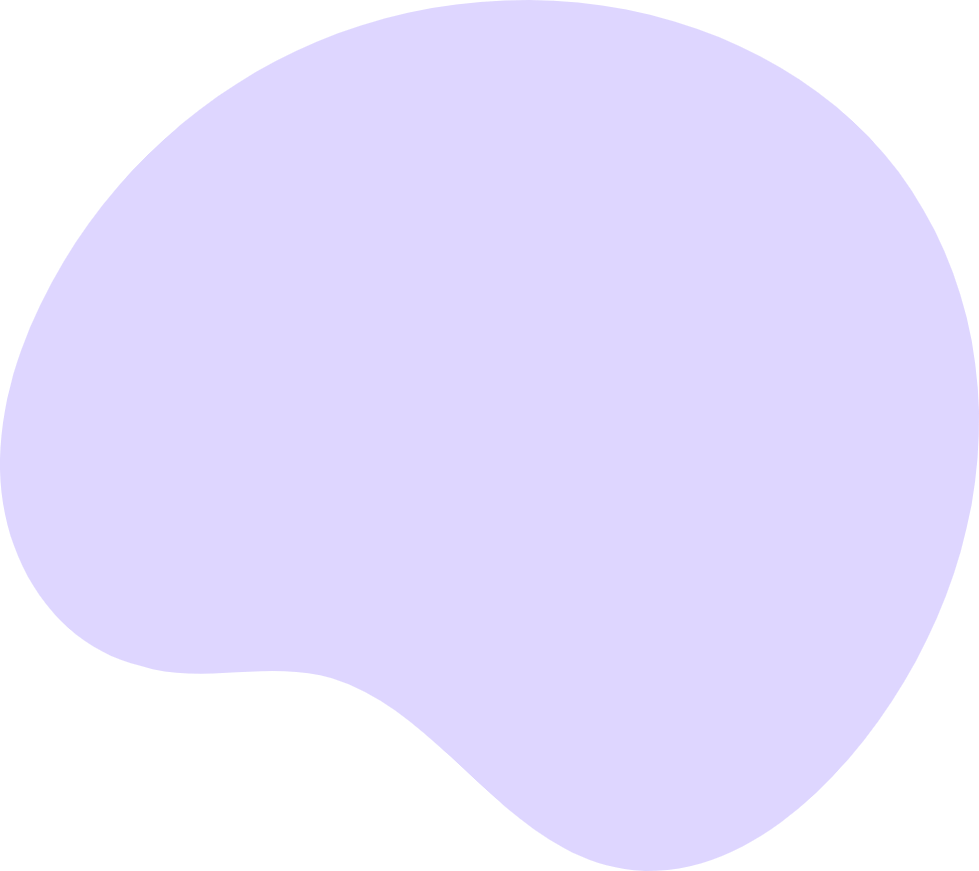 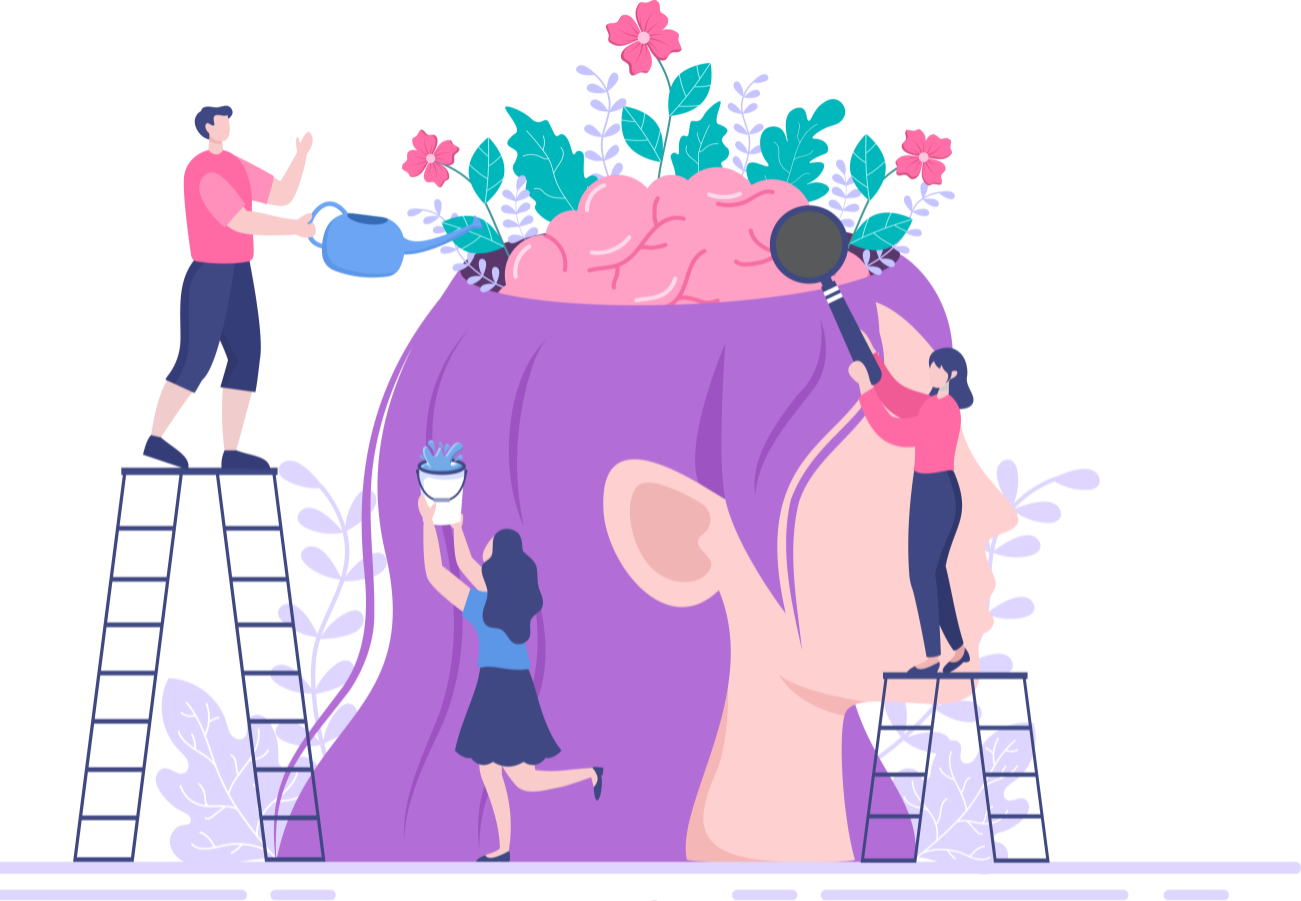 Psychology
FREE PRESENTATION TEMPLATE
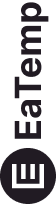 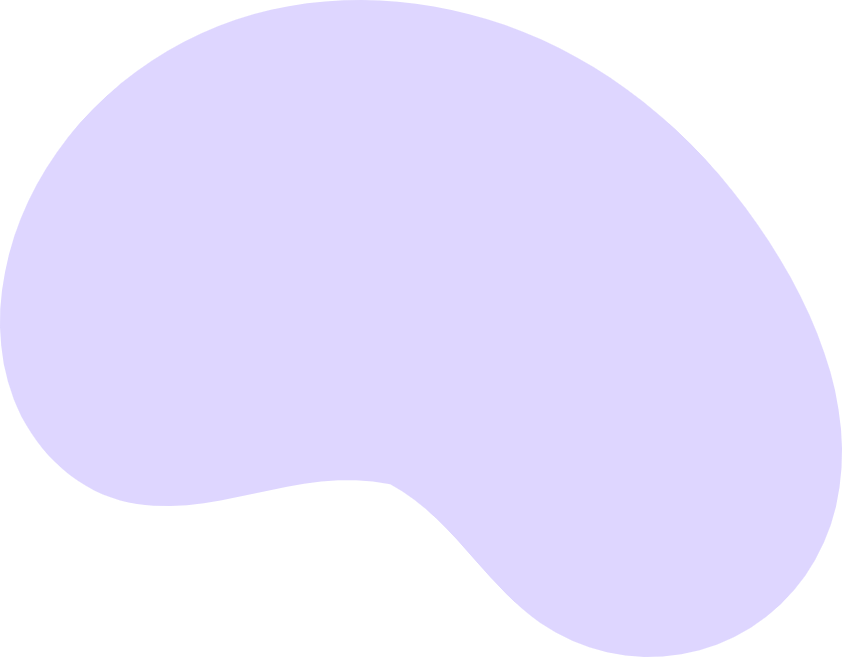 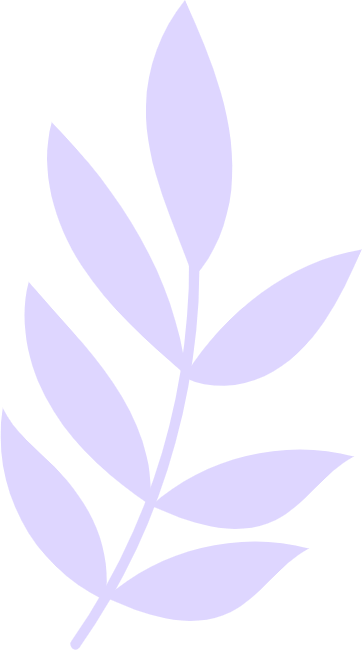 Welcome
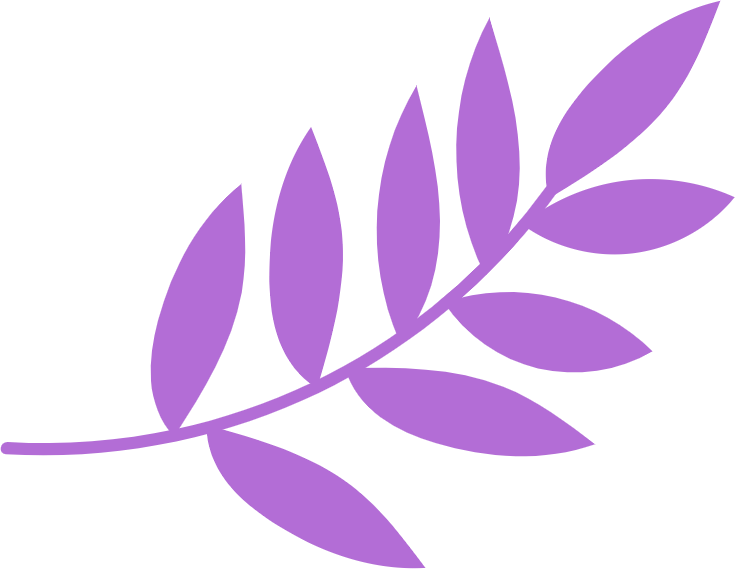 Welcome to the world of fantasy! Join us on a journey to explore the mystical creatures, enchanted lands, and magical wonders that exist beyond our reality. Discover the wonders and secrets of this exciting realm and unlock the power of imagination.
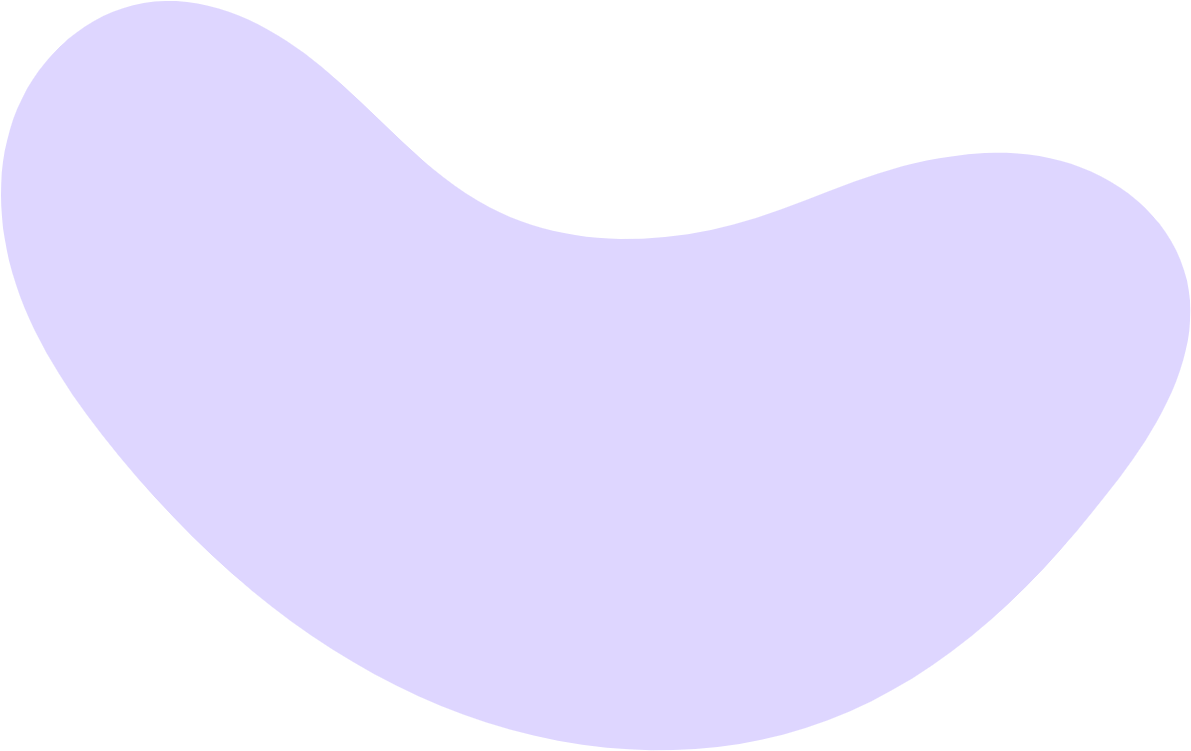 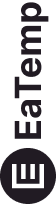 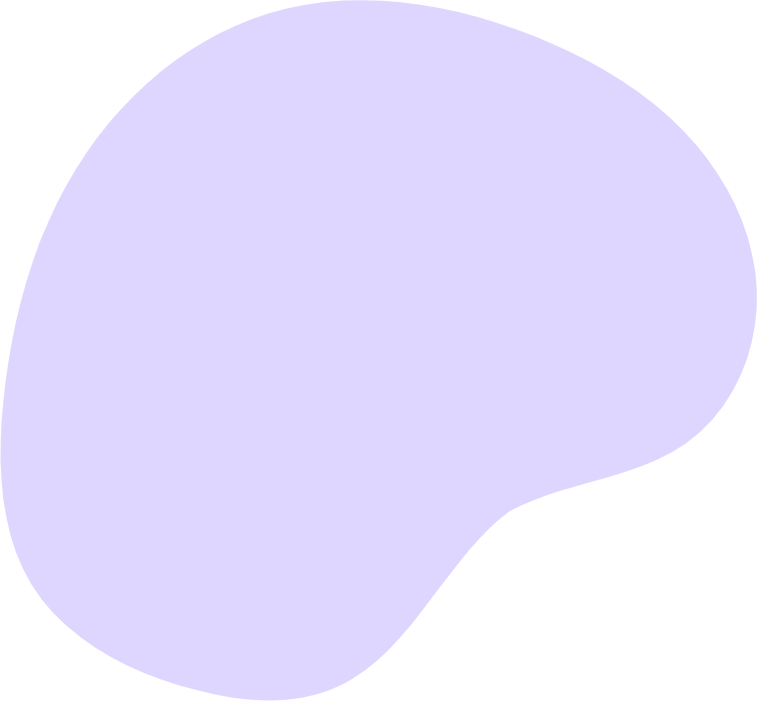 Table of Contents
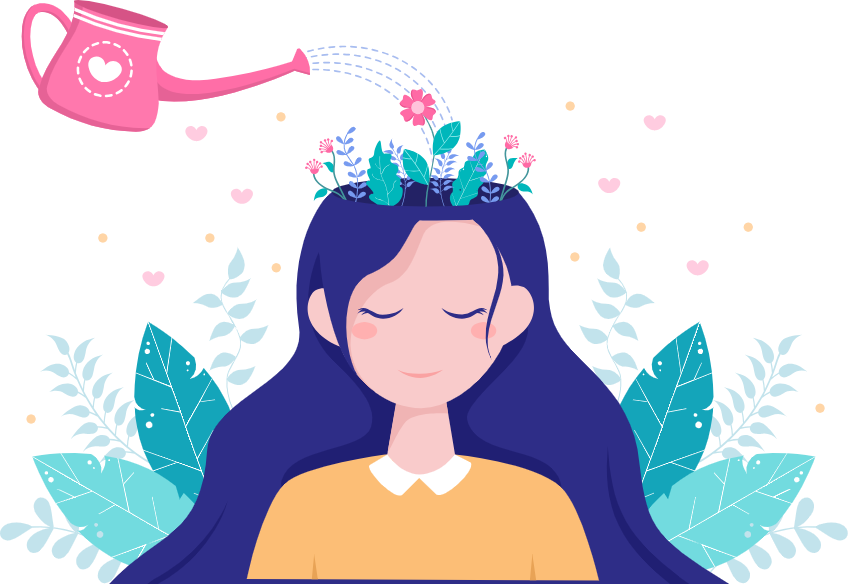 Introduction
Encounters
01
02
The Extraordinary Realm
Unicorn Sightings
Wonders
Magic
03
04
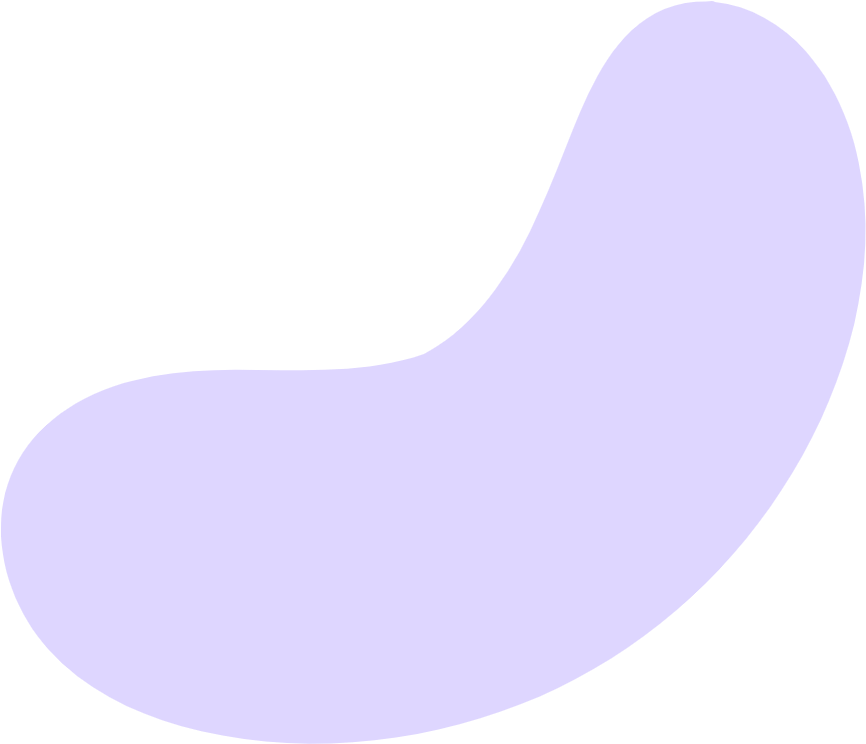 Wishes Granted
Spellcasting
Adventure
Conclusion
05
06
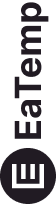 Happily Ever After
Embrace the Fantasy
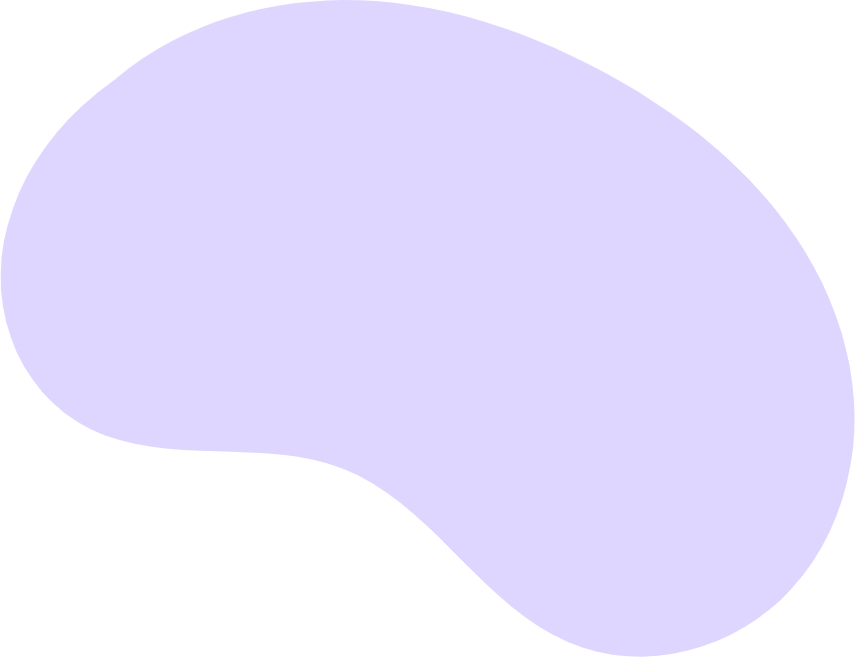 Introduction
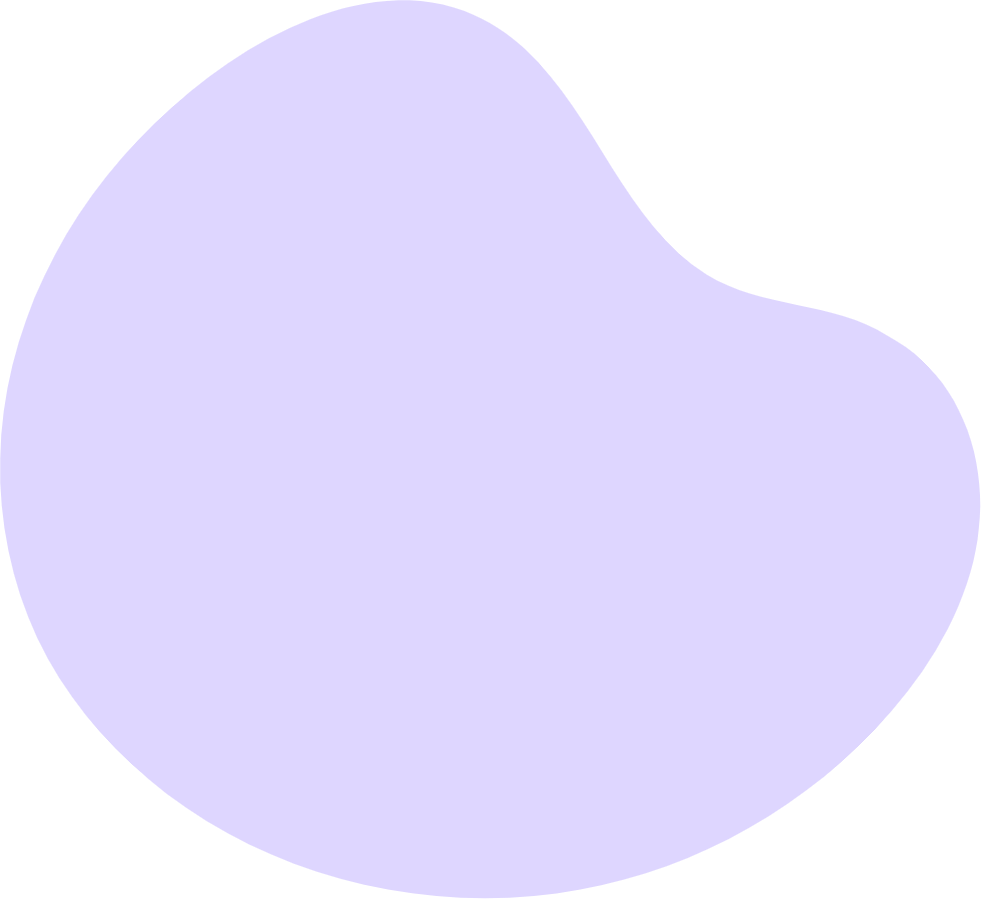 The Fantasy Realm: Uncovering the Secrets of the Imagination and the Magic that Lies Within
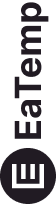 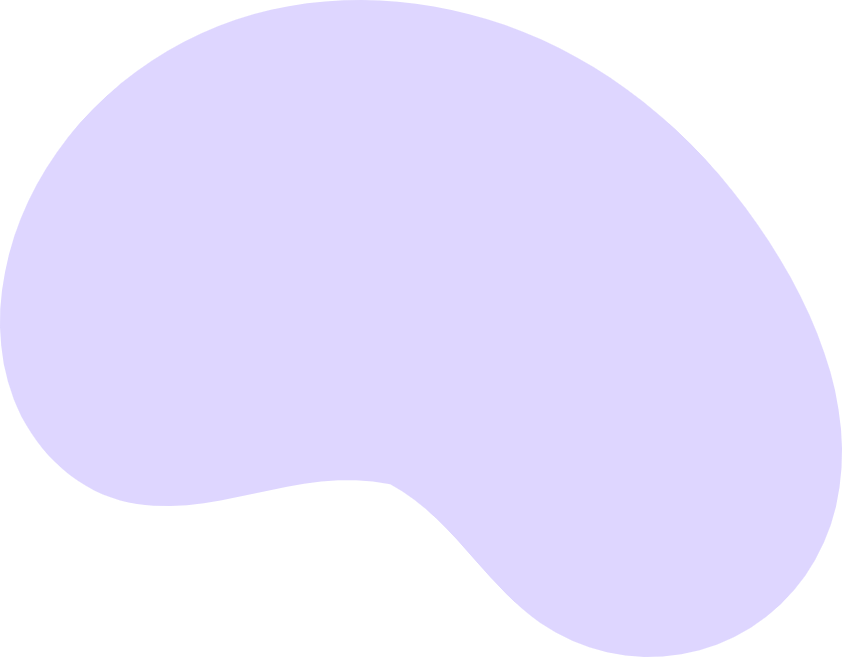 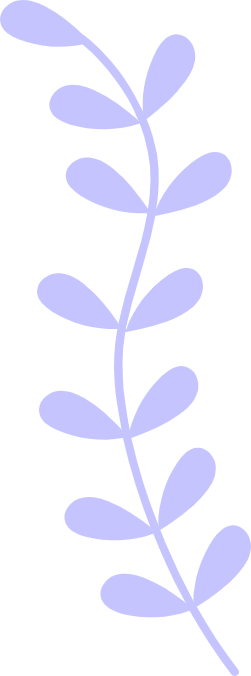 The Realm of the Extraordinary
Welcome to the Fantasy World, a realm of wonder and enchantment where anything is possible. Here, dragons breathe fire, unicorns prance through meadows, and rainbows shine brightly. This world is a place where wishes come true, where potions can be cursed and spells are cast. It's a place of treasure and adventure, where the impossible becomes possible. But the greatest treasure of all is the one that lies within.
The world of fantasy is a reflection of our deepest desires, our fondest dreams, and our wildest imaginations. It's a place where we can let go of the constraints of reality and explore the boundless possibilities of the human mind. In this introduction, we will delve into the mysteries of this realm, uncovering the magic and wonder that lies within. So come with us and let's embark on a journey through the Fantasy World.
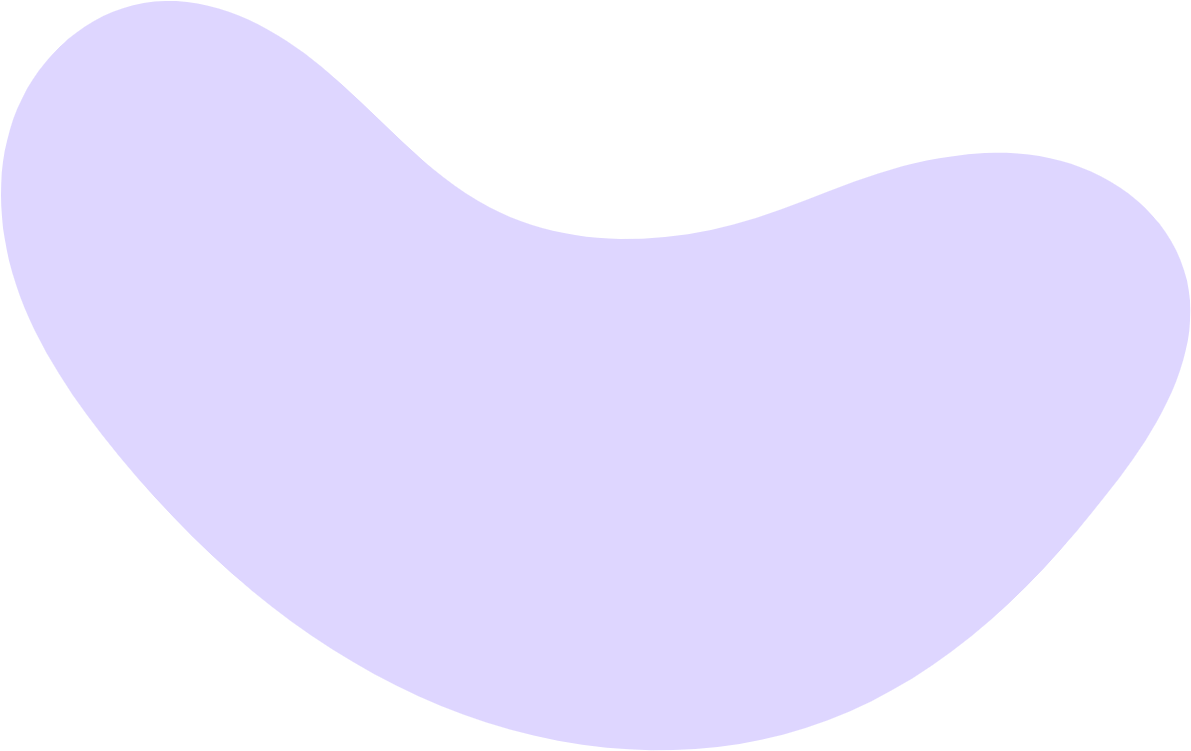 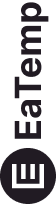 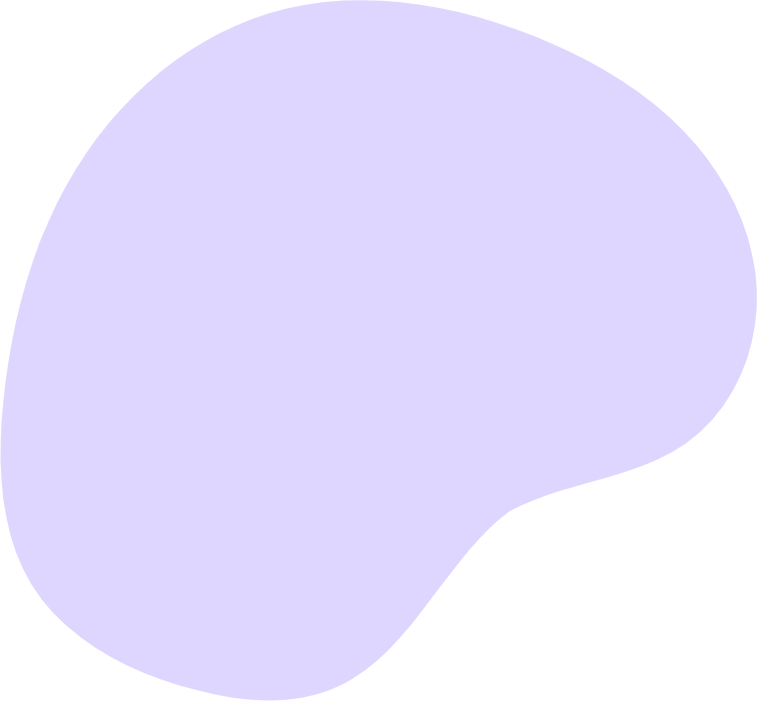 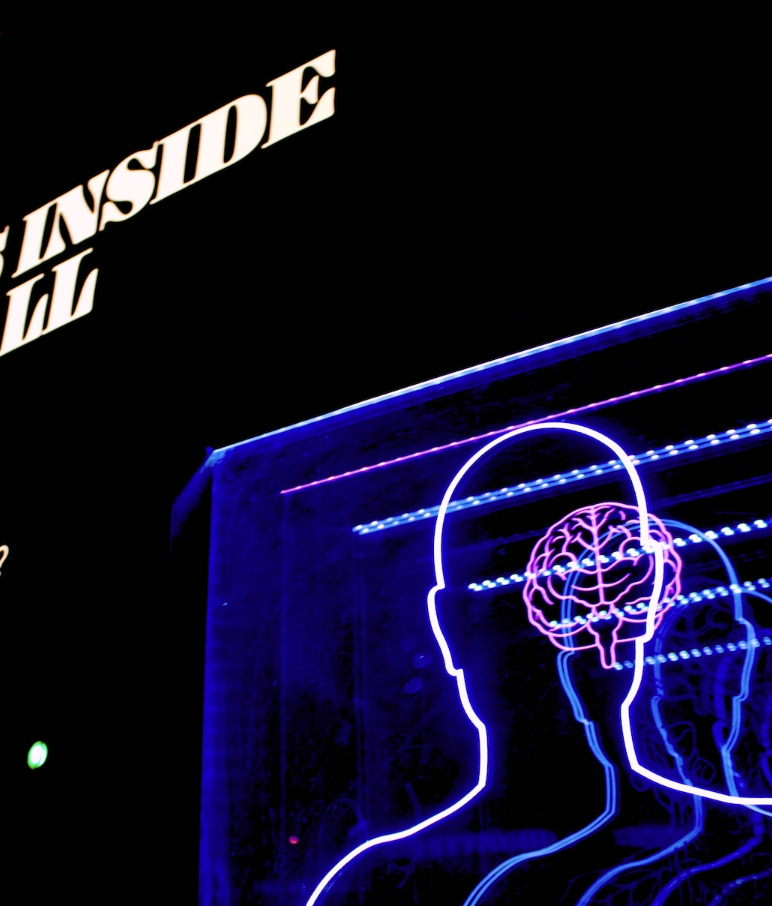 Unicorn Sightings
A record of the number of unicorns spotted in the fantasy realm and the beauty and mystery that surrounds these enchanting creatures.
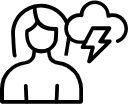 Dragon Taming
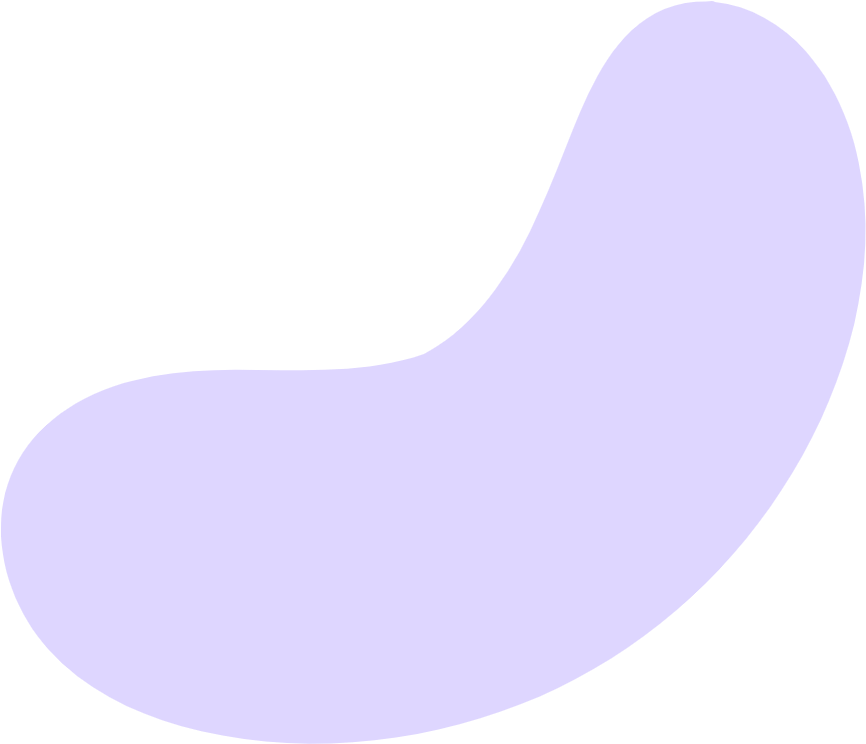 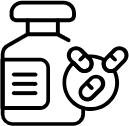 A closer look at the art of taming dragons and the brave adventurers who dare to take on these fearsome creatures.
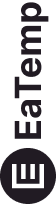 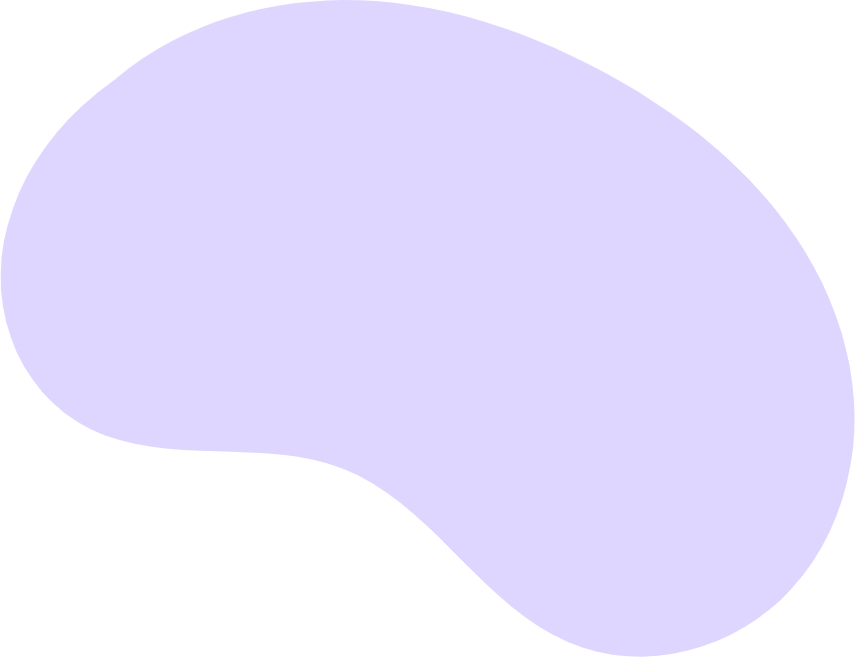 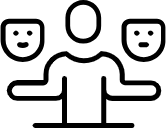 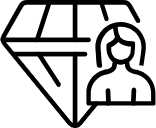 Dragon Taming
Unicorn Sightings
A record of the number of unicorns spotted in the fantasy realm and the beauty and mystery.
A closer look at the art of taming dragons and the brave adventurers who take on these creatures.
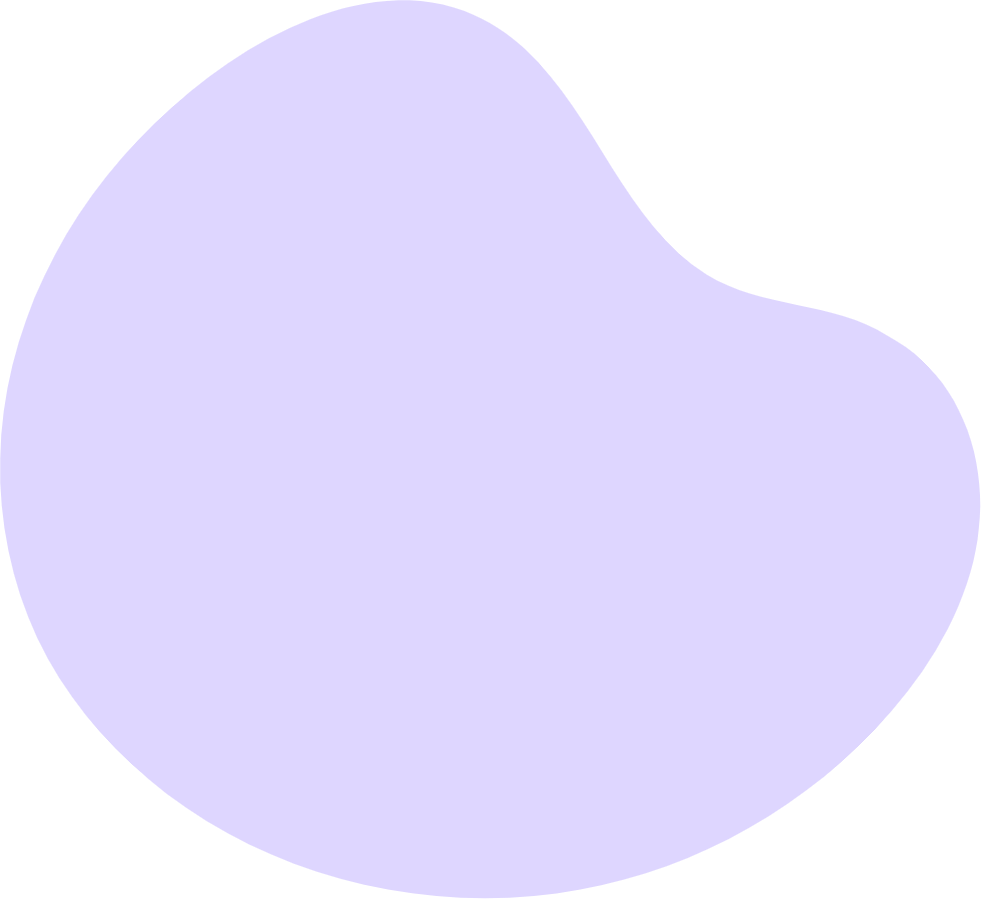 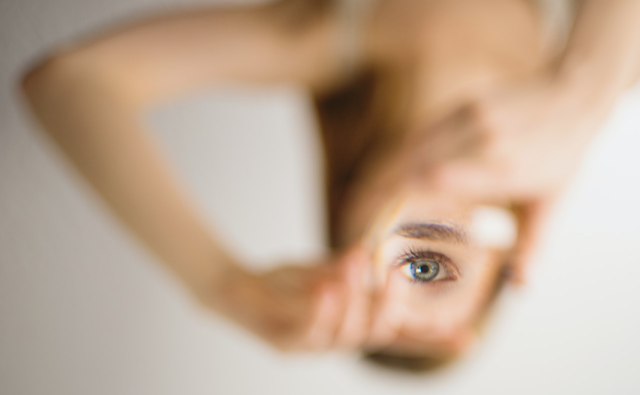 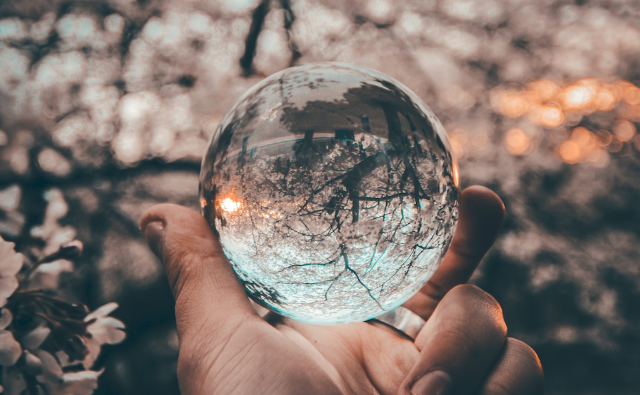 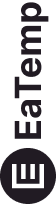 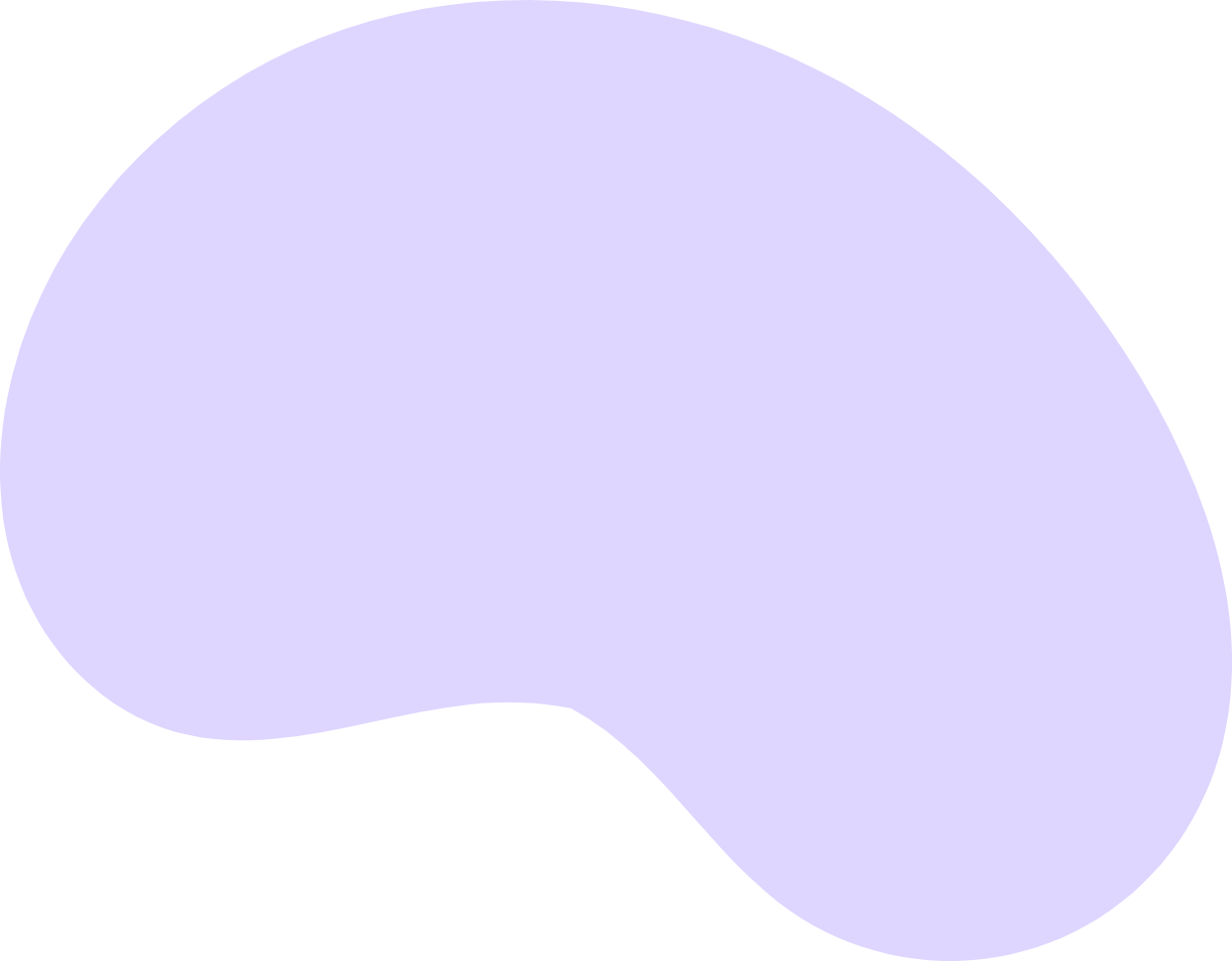 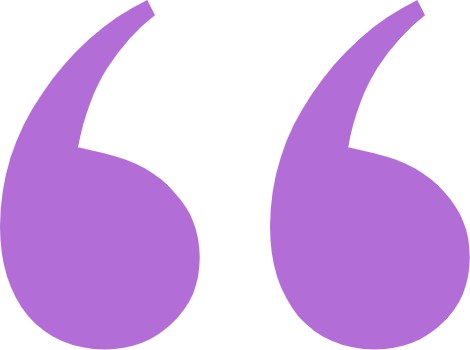 Fantasy is the gateway to the impossible, the land where the ordinary becomes extraordinary, and the impossible becomes possible. It is the realm of the imagination, where anything can happen and everything is possible.
The Dream Weaver
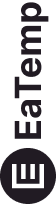 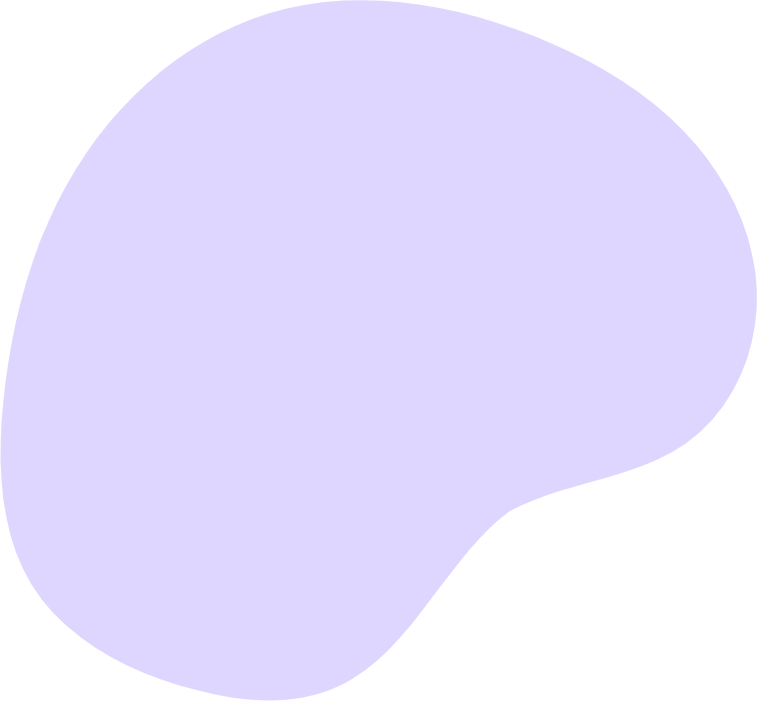 Dragon Taming Technique
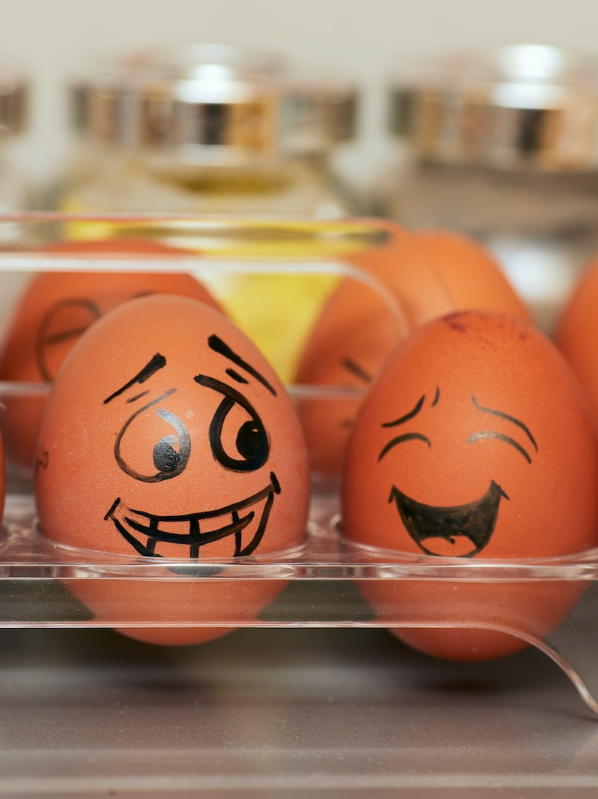 A guide to taming and caring for dragons in the realm of magic.
The Art of Unicorn Sighting
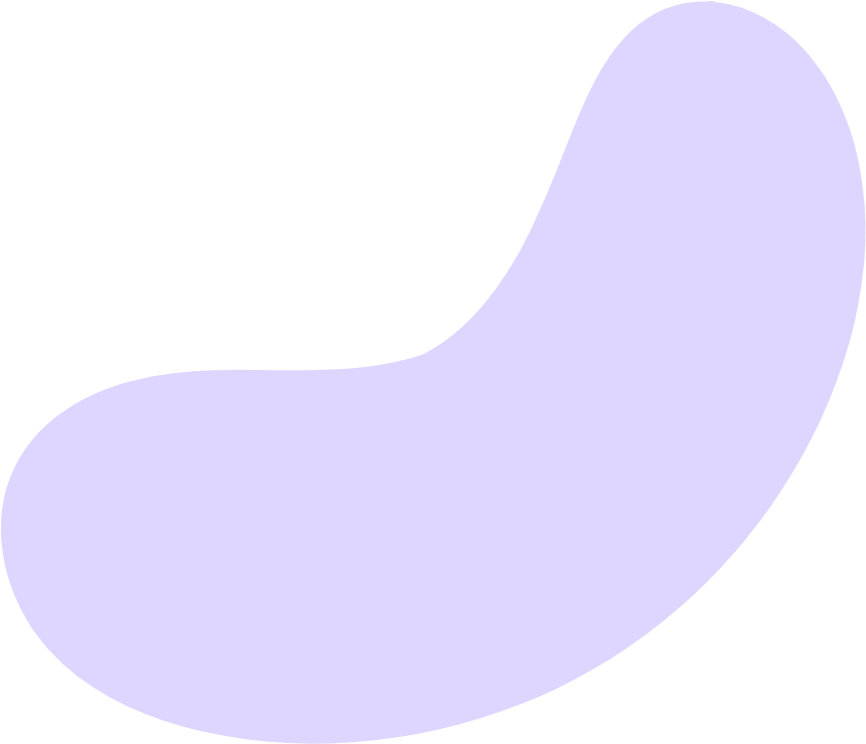 Tips and tricks for spotting the elusive unicorns in their natural habitat.
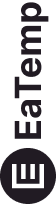 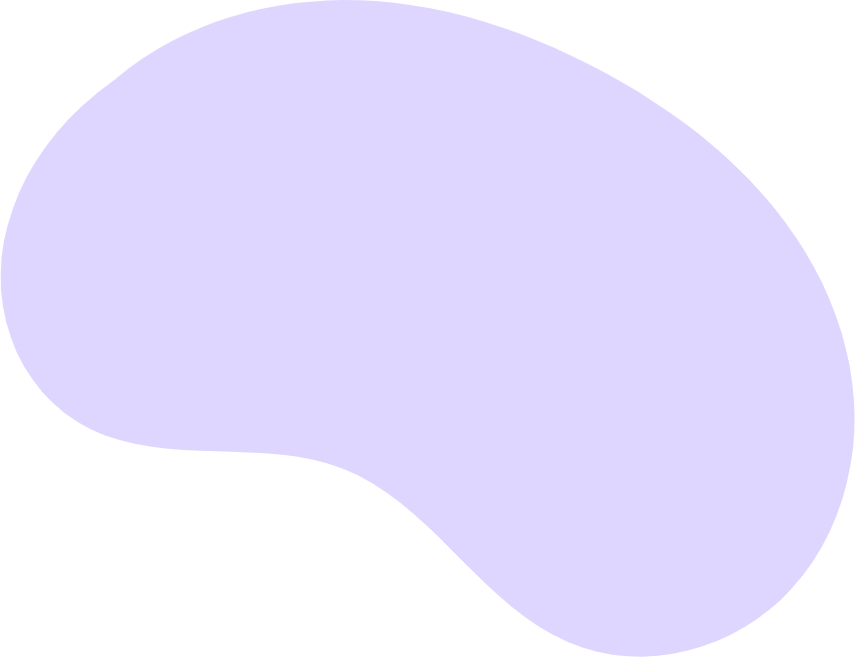 The Magic of Dragons: 
A Research
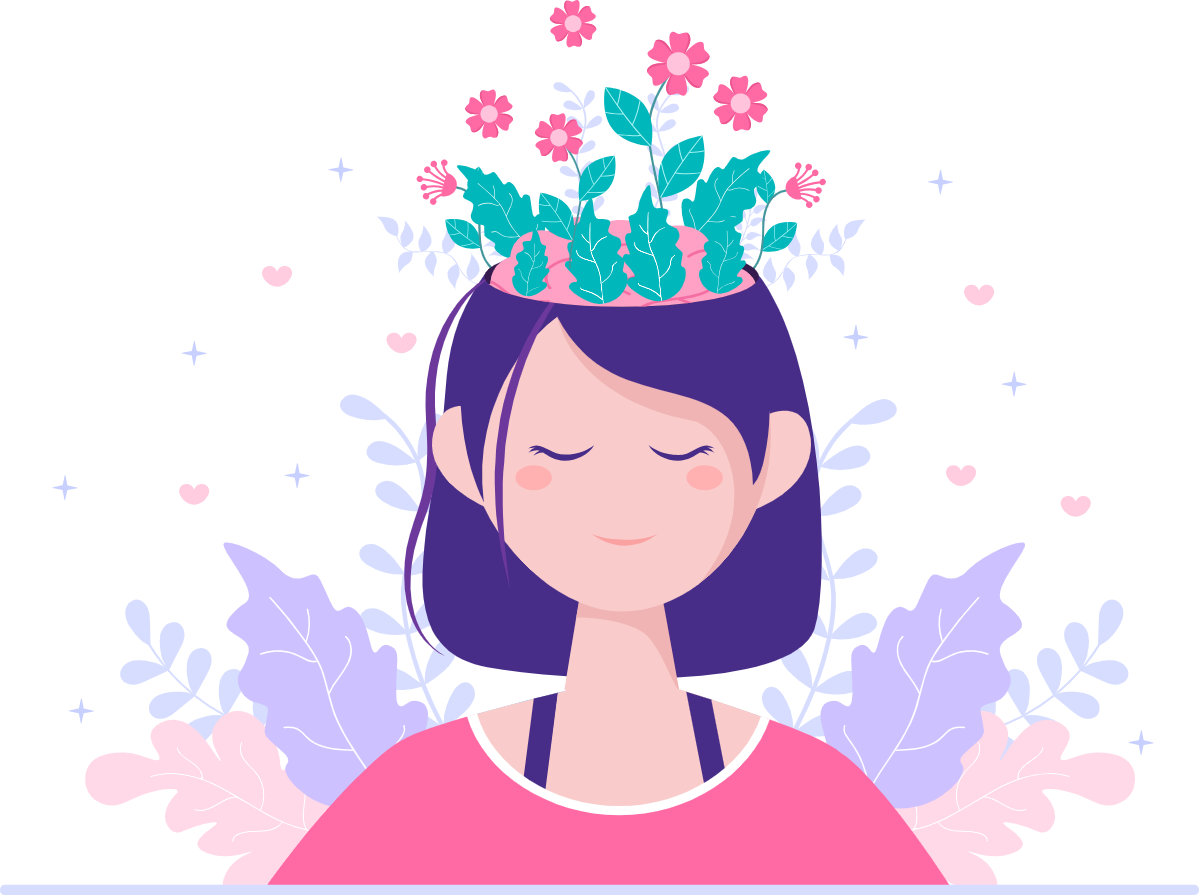 6.7M
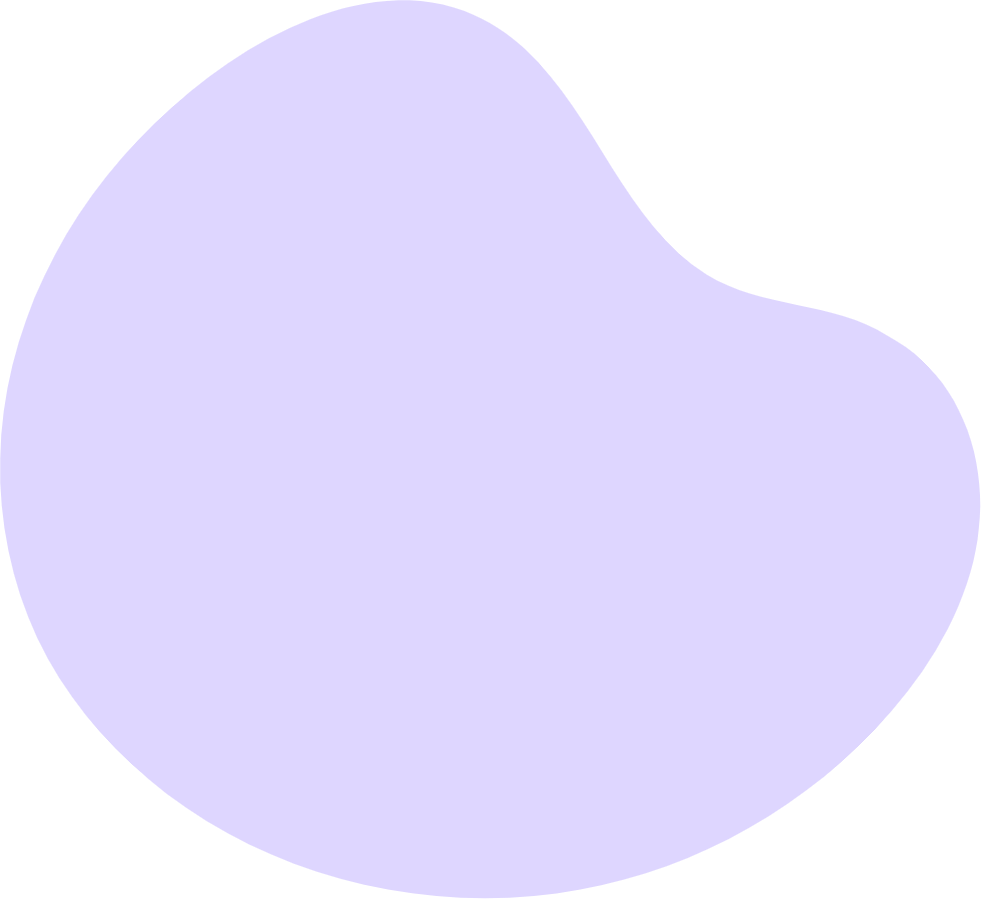 4.4M
2.3M
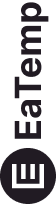 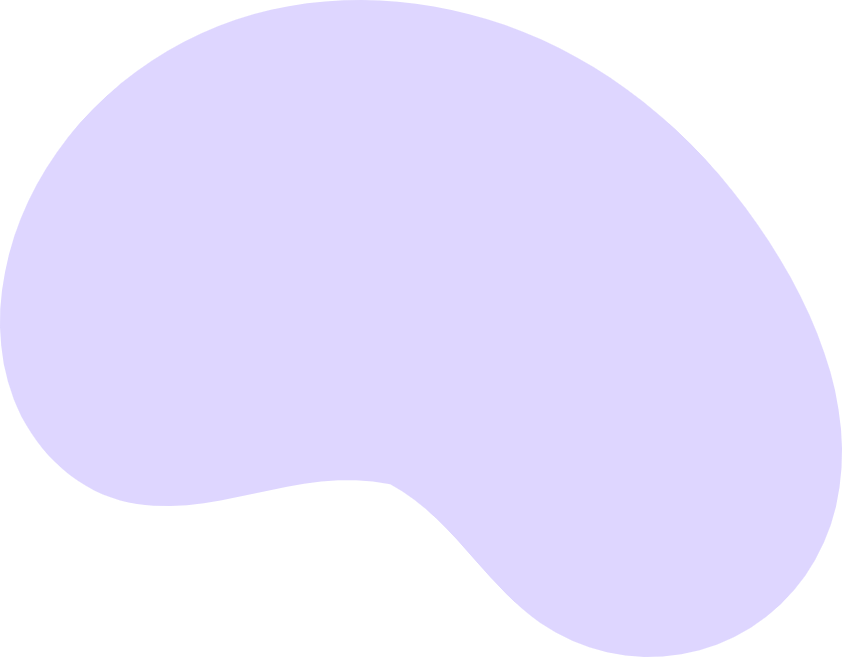 The Elves: A Glimpse into Their World
Elegant inhabitants of enchanted forests, known for their mastery of magic and their close connection to nature. They possess an innate sense of harmony and balance, making them protectors of the natural world.
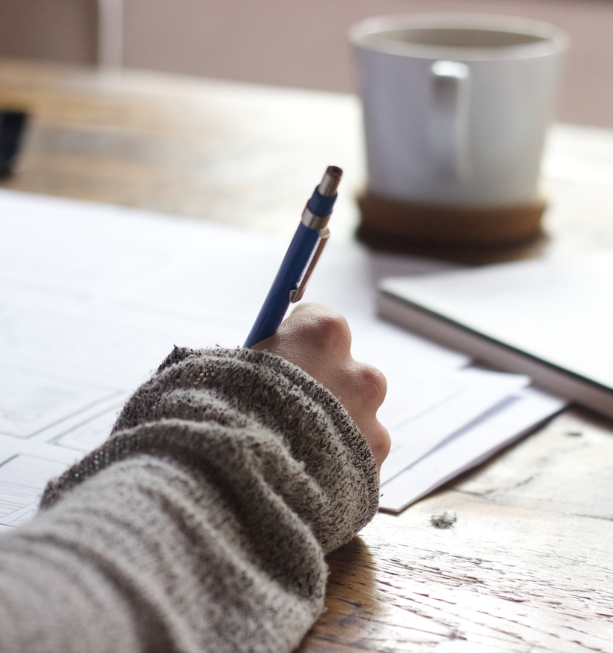 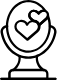 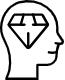 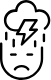 "The Music of the Elves": Immerse yourself in the enchanting music of the elves, whose songs have the power to heal.
"The Life of an Elf": Learn about the customs and daily life of the elves, from their familial structure to their religious beliefs.
"The Art of Archery": Discover the intricacies of the Art of Archery as practiced by the graceful and precise elves.
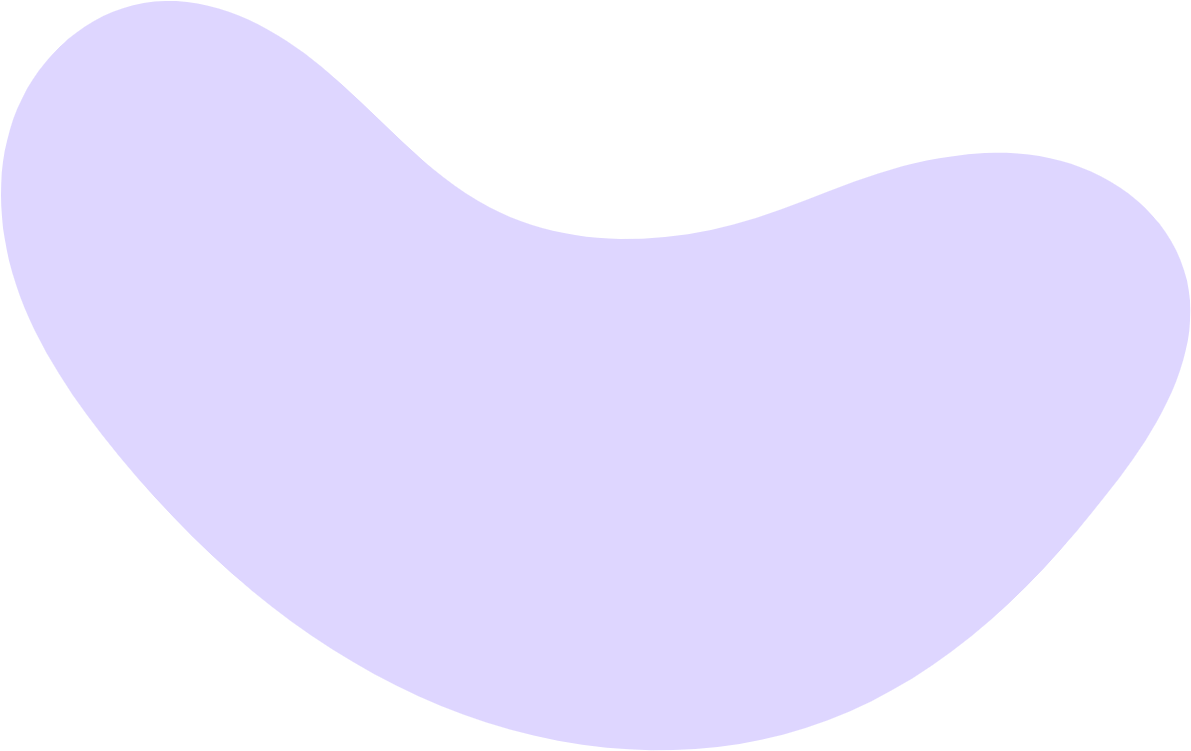 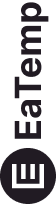 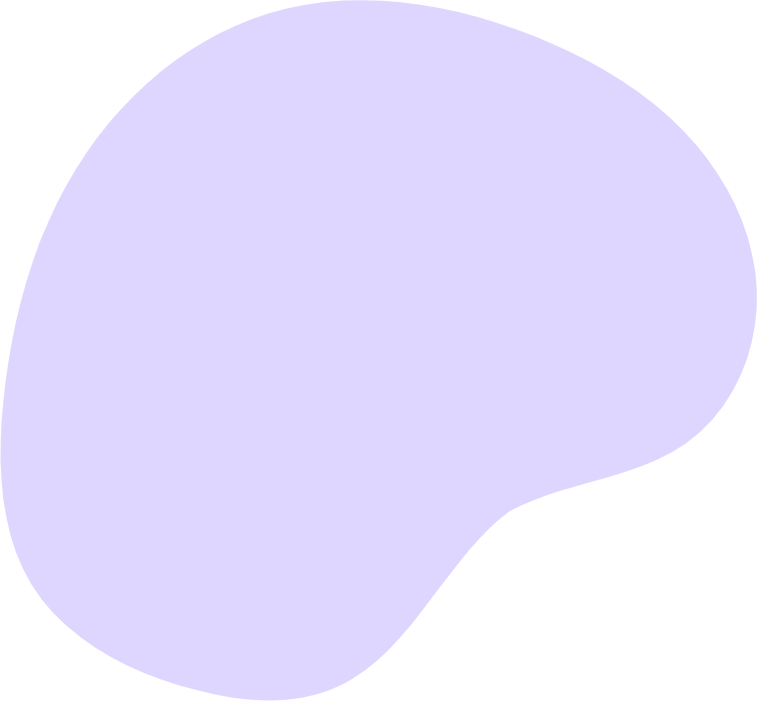 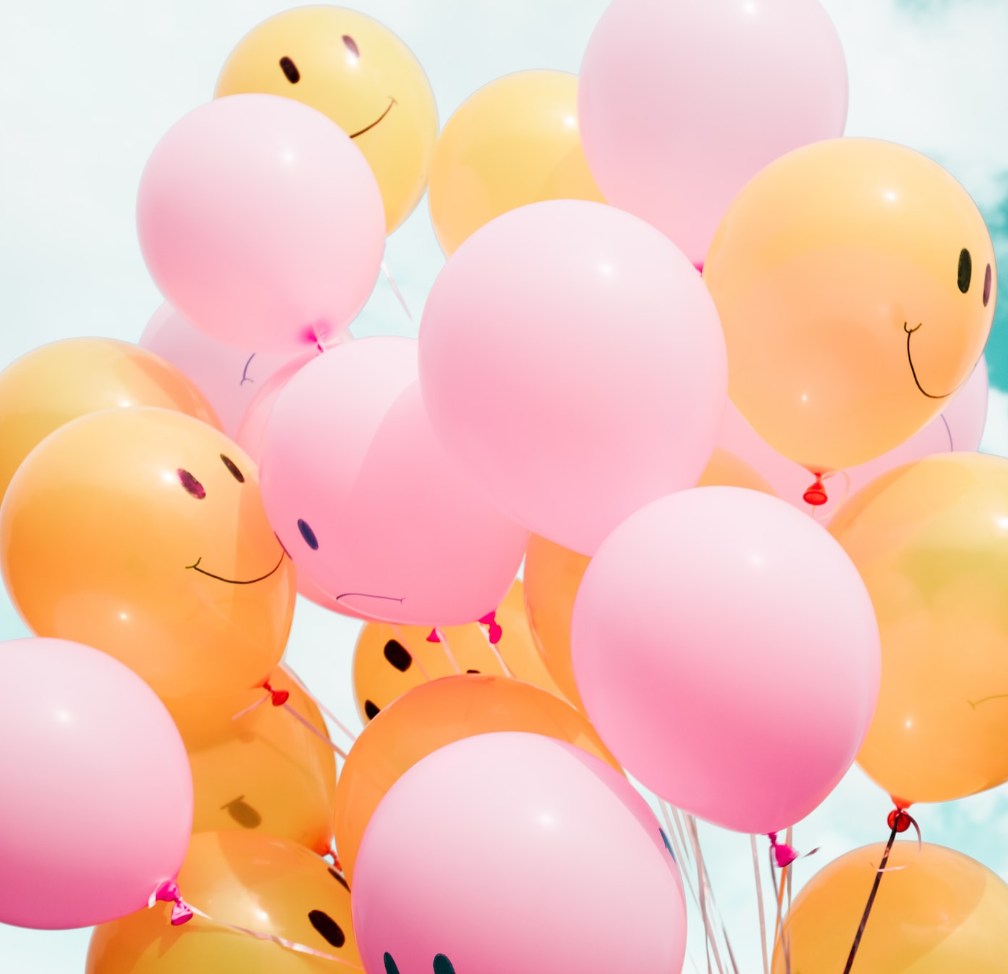 The Enchanter: Cast Spells, Create Illusions, Bring Magic to Life
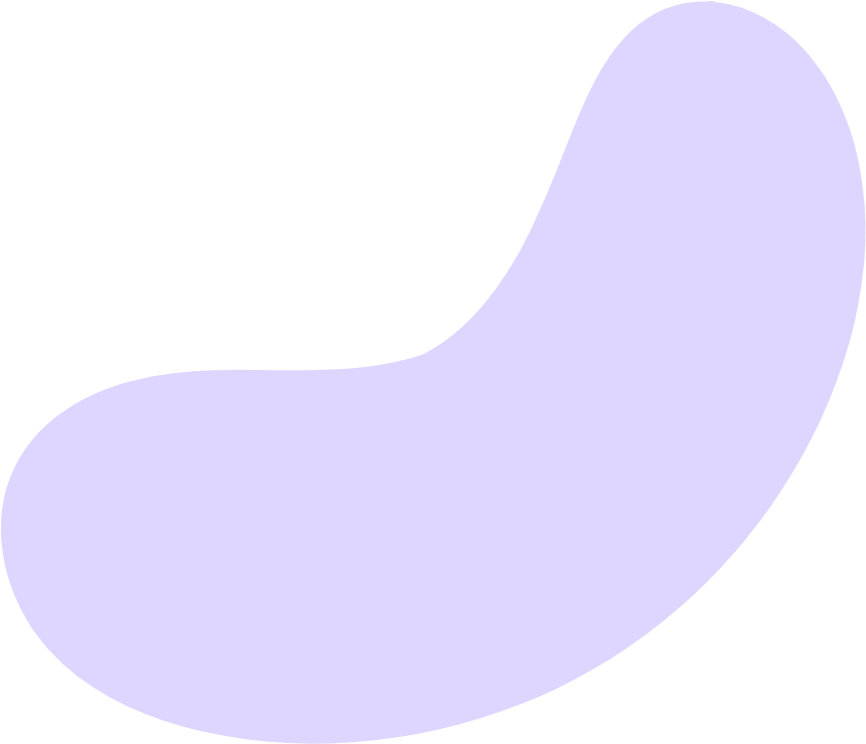 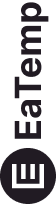 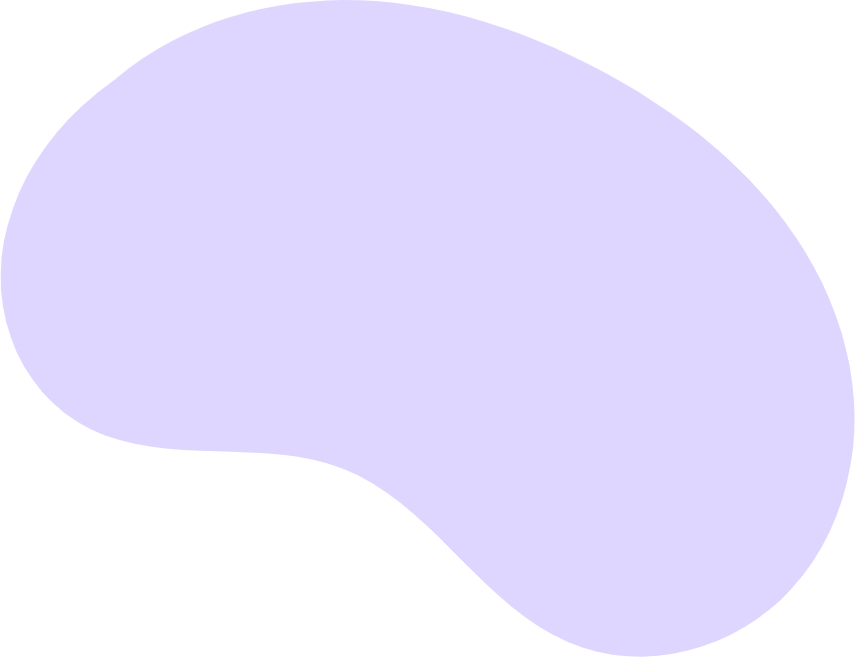 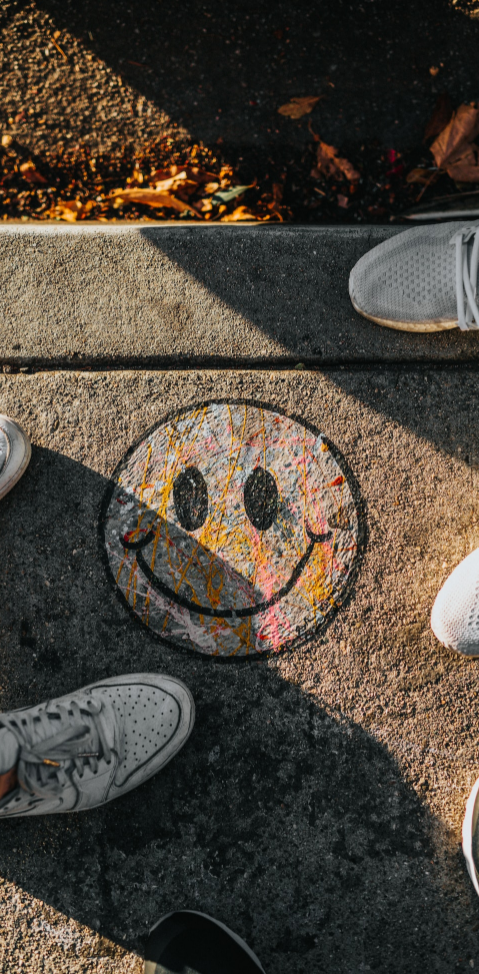 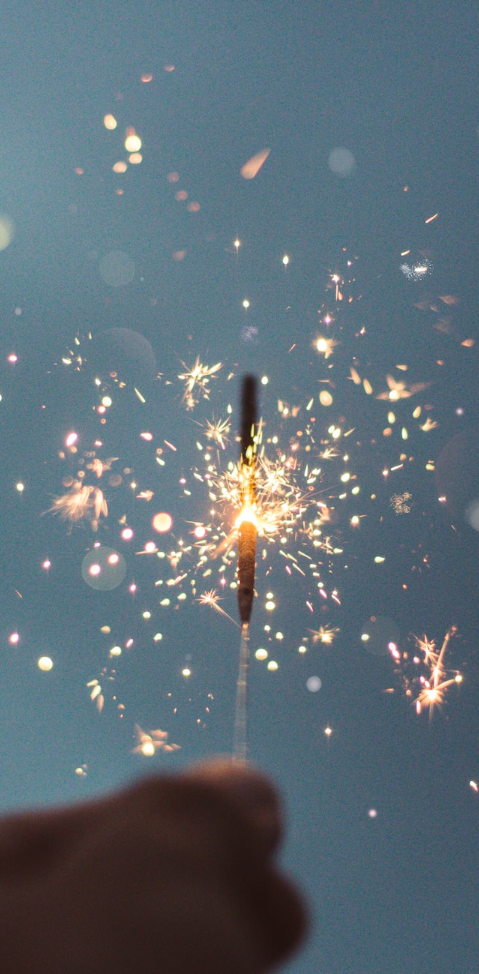 Some Data
Enchanted Creatures
75%
possess the ability to cast spells.
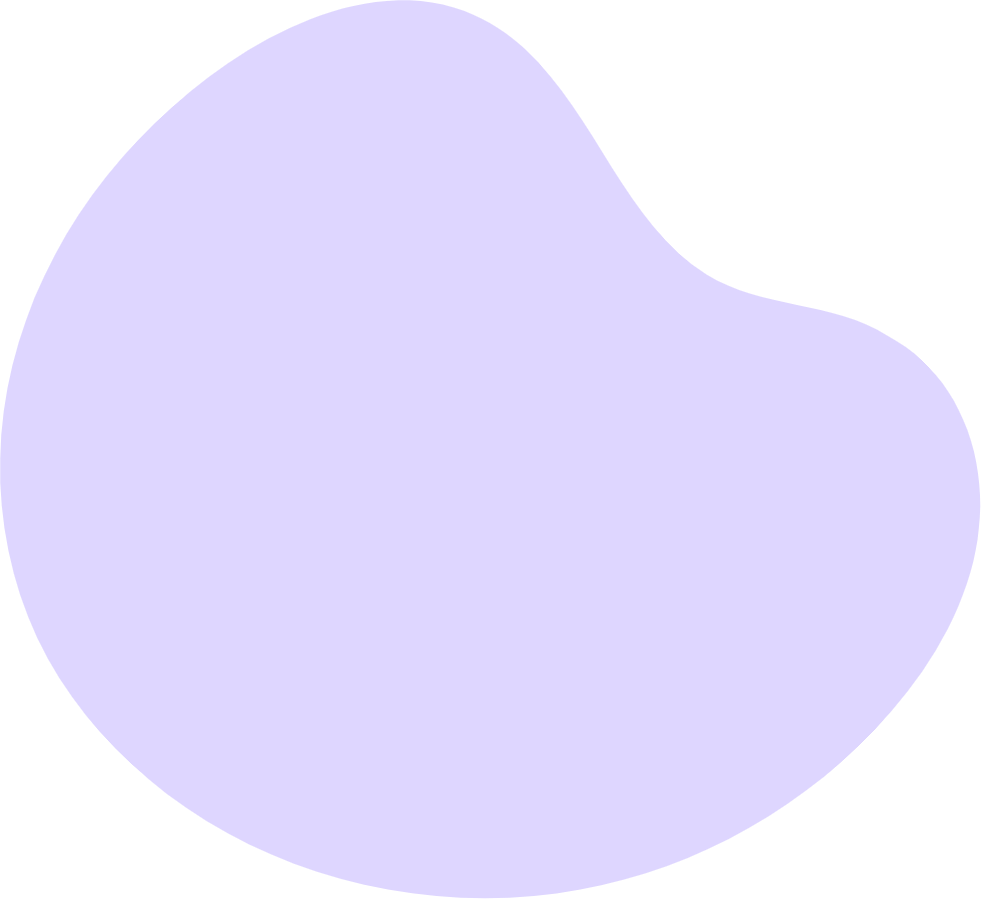 Magic-Wielding Individuals
60%
practice the art of illusions.
Spells Cast
90%
are dark magic, foretelling danger.
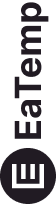 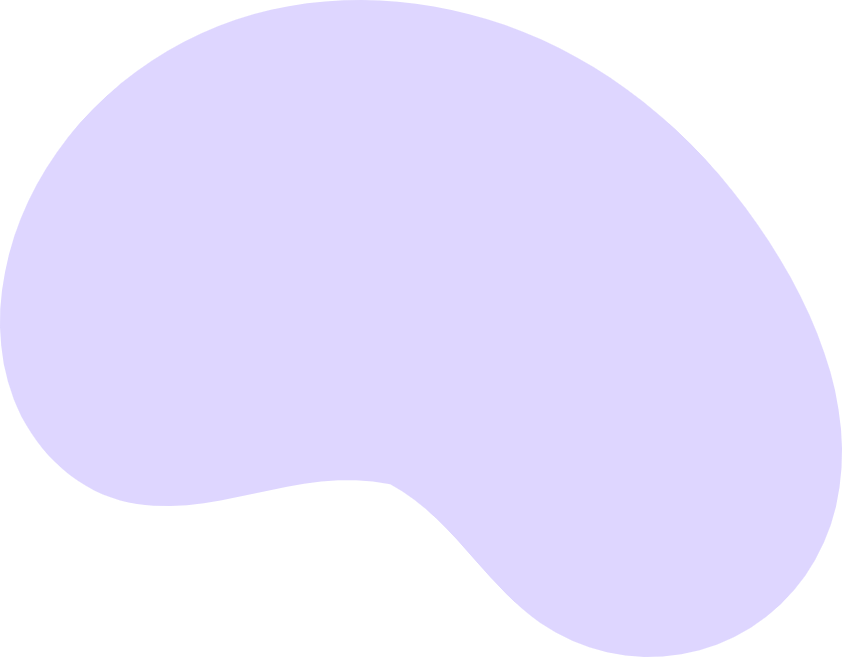 234,567
UNICORN SIGHTINGS
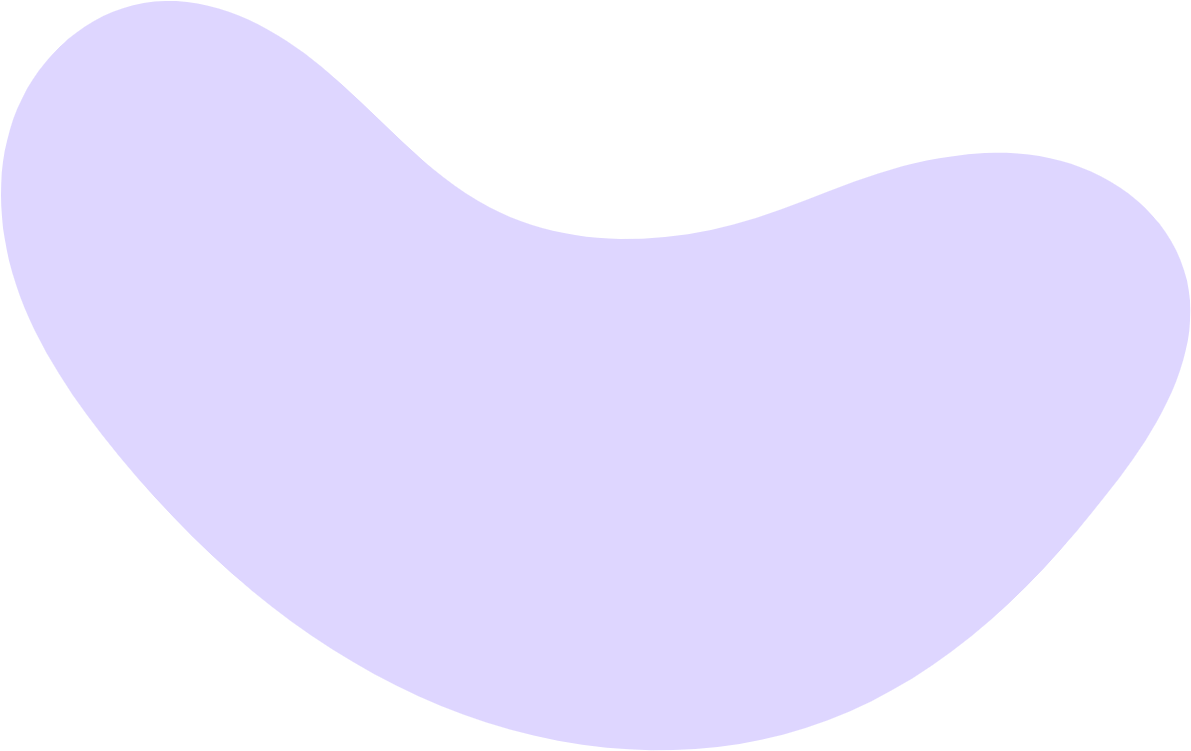 A tally of the number of unicorns spotted in the fantasy realm.
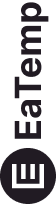 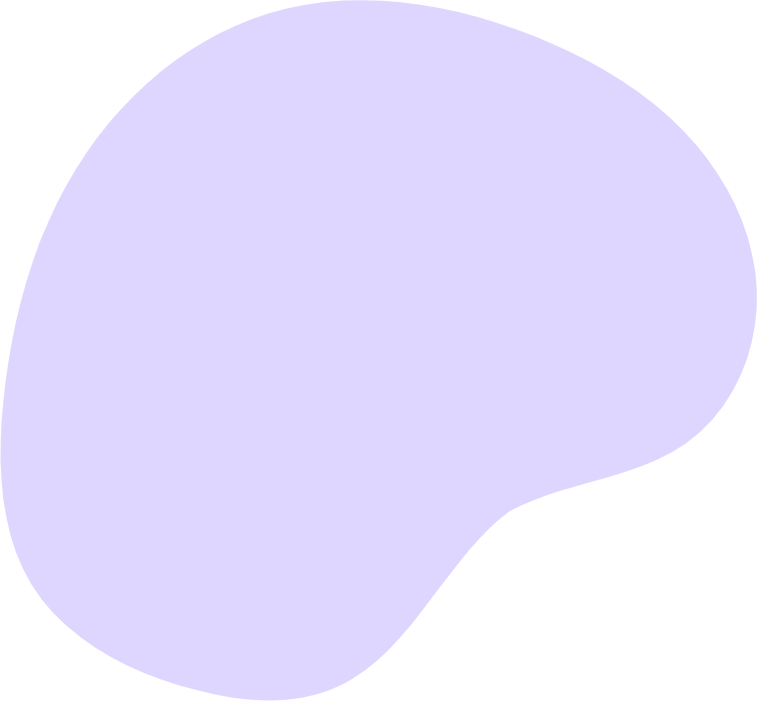 233 Coins
85%
Treasure Found
Wished Granted
456 Hours
535 Km
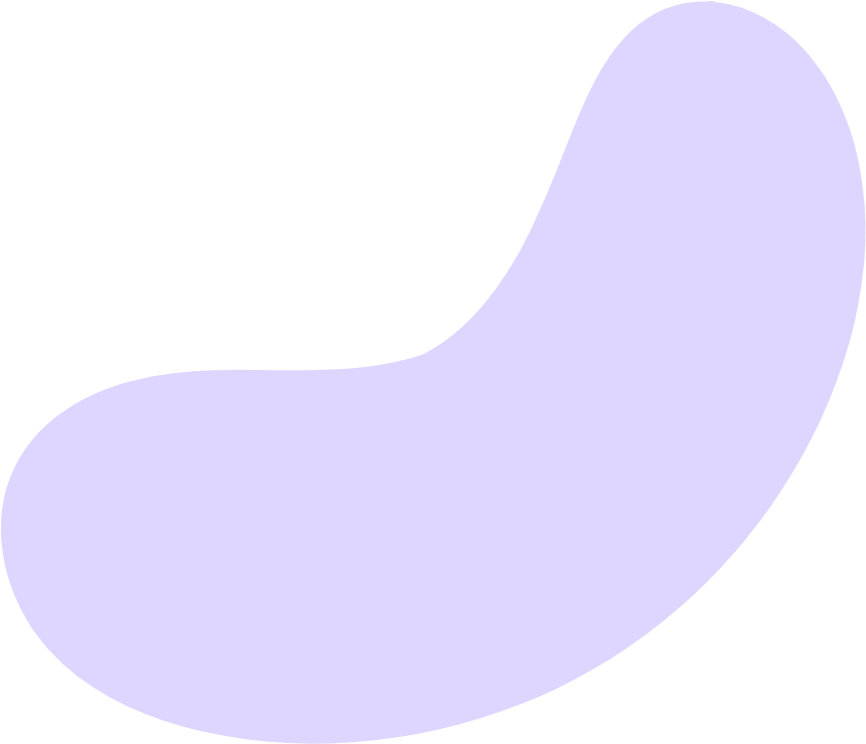 Duration of Spell Casting
Journey Distance
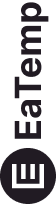 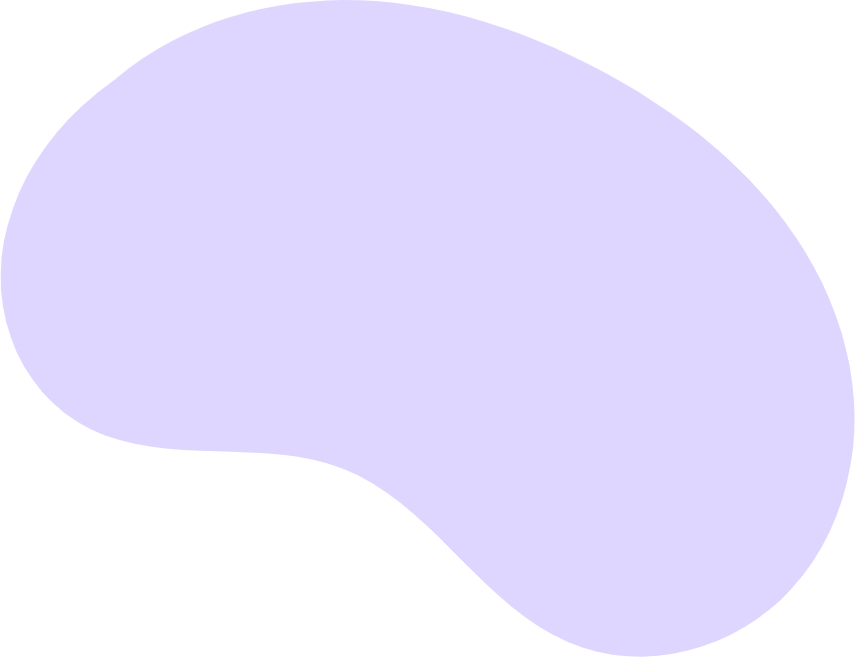 Some Graph
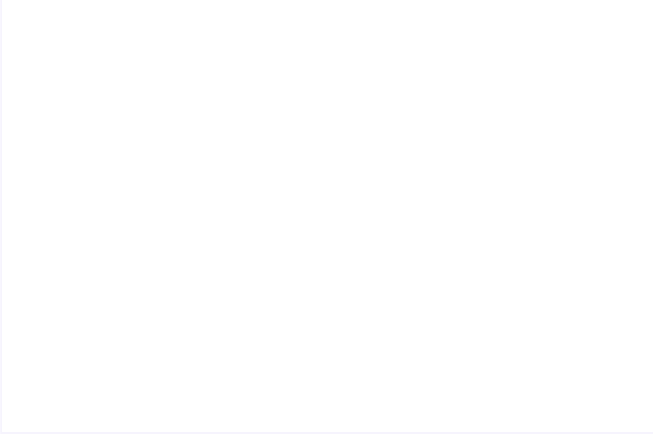 100
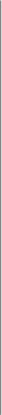 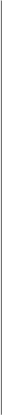 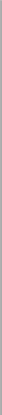 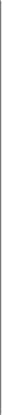 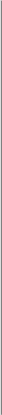 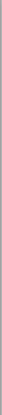 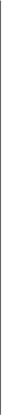 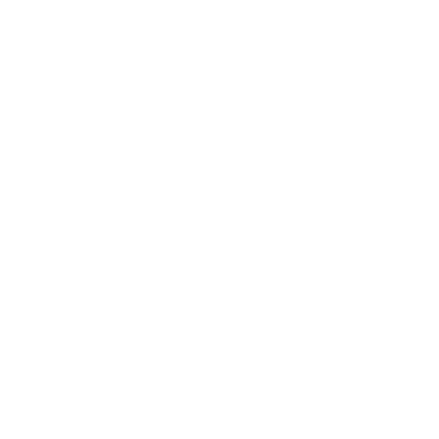 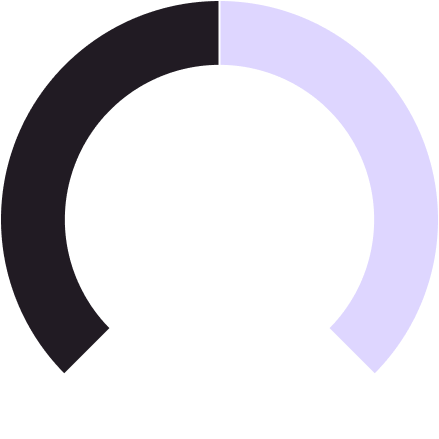 90
80
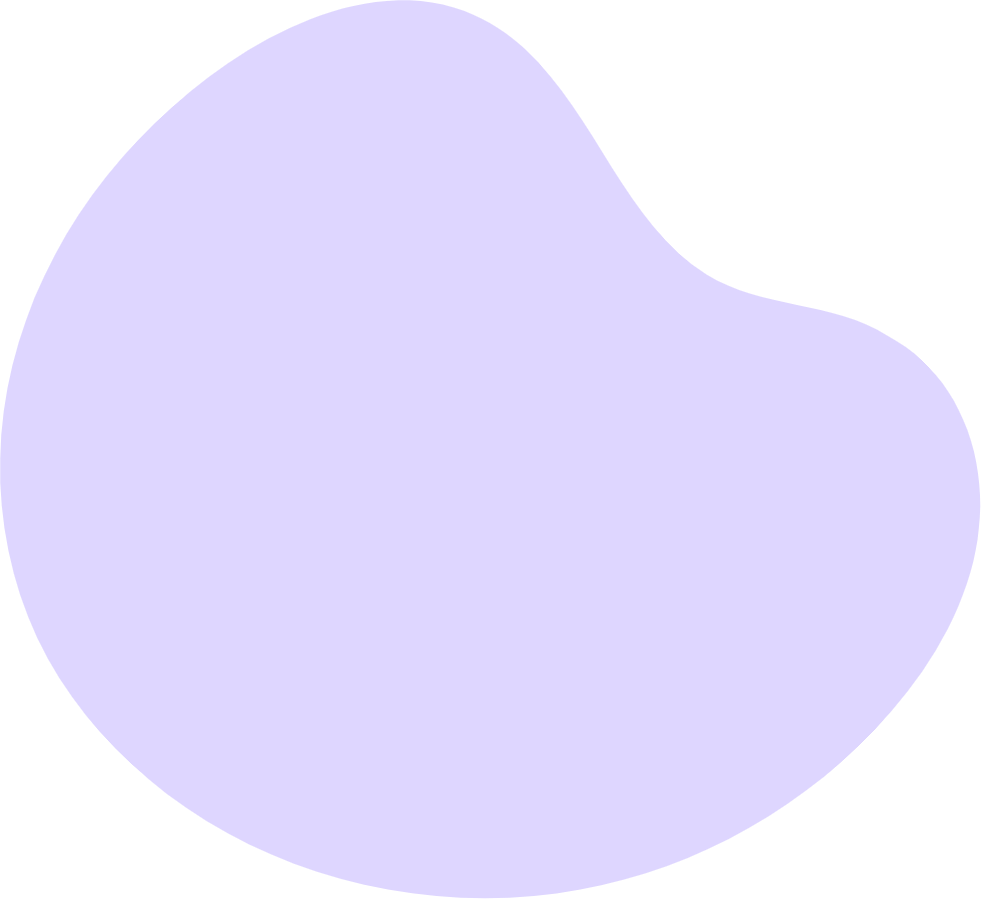 70
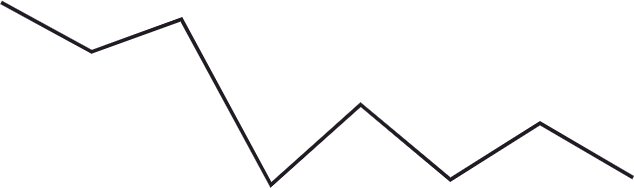 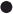 60
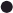 34.574
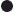 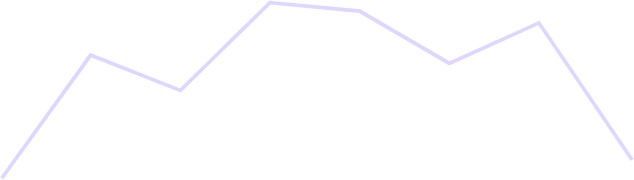 50
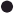 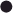 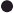 40
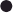 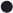 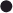 Total
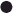 30
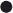 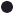 20
10
0
1
2
3
4
5
6
7
8
Spellcasting Progress
Treasure Found
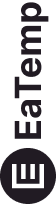 A record of the number of spells cast per year
A record of the amount of treasure found per month
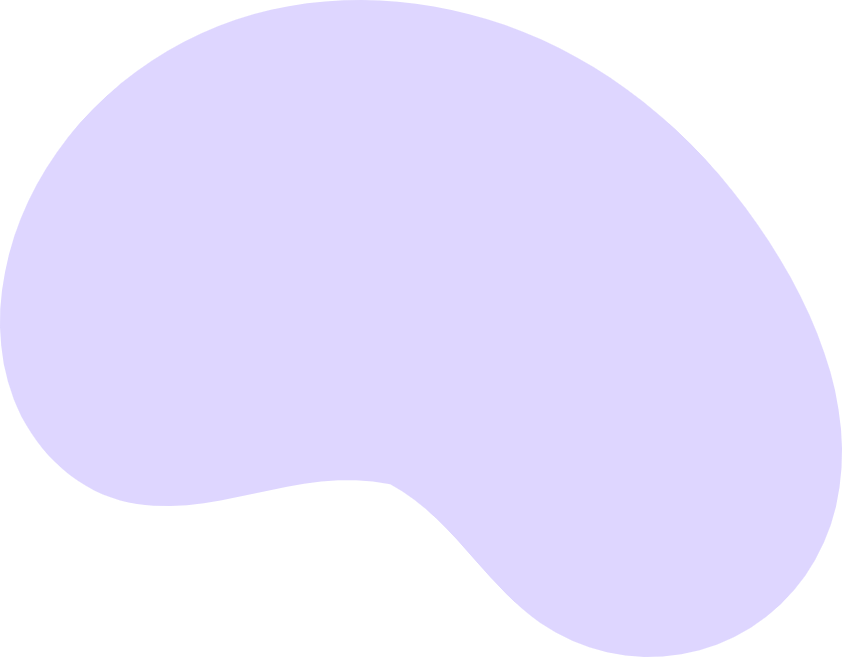 Portal to Adventure
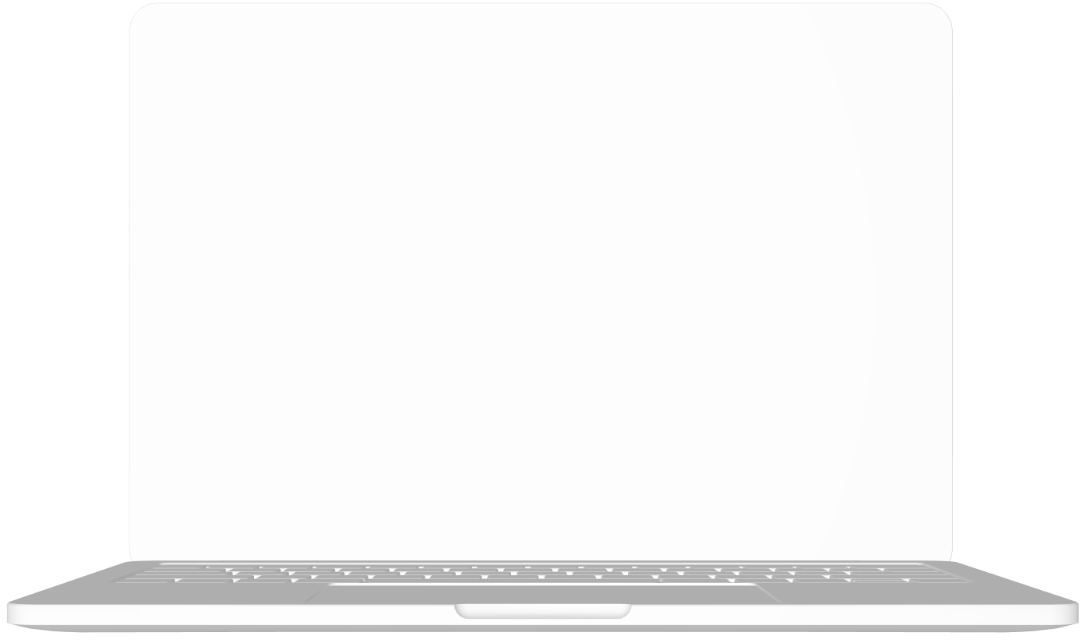 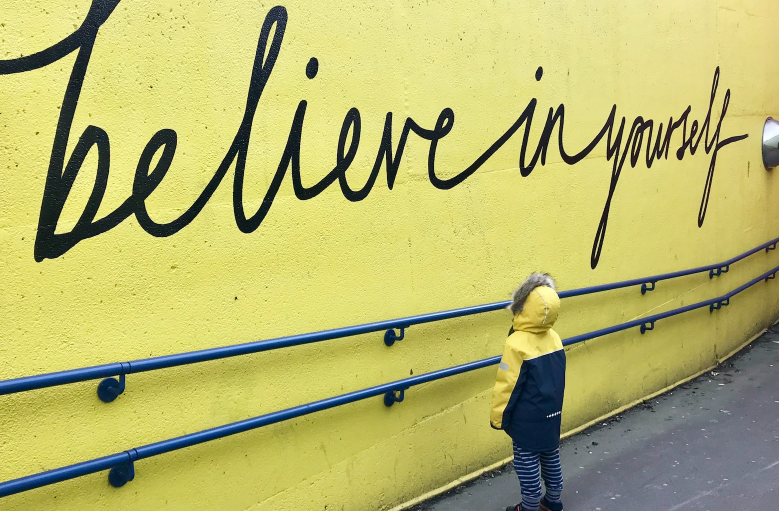 A web application
A web application designed for discovering the world of fantasy
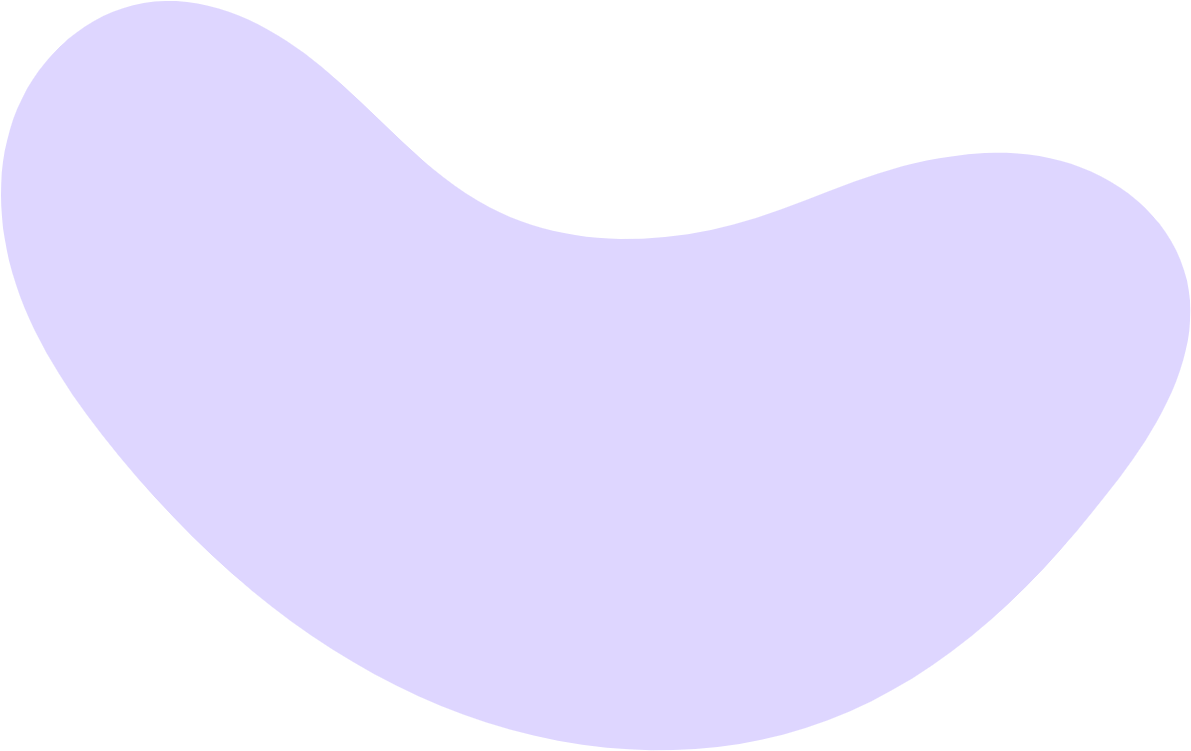 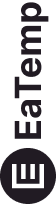 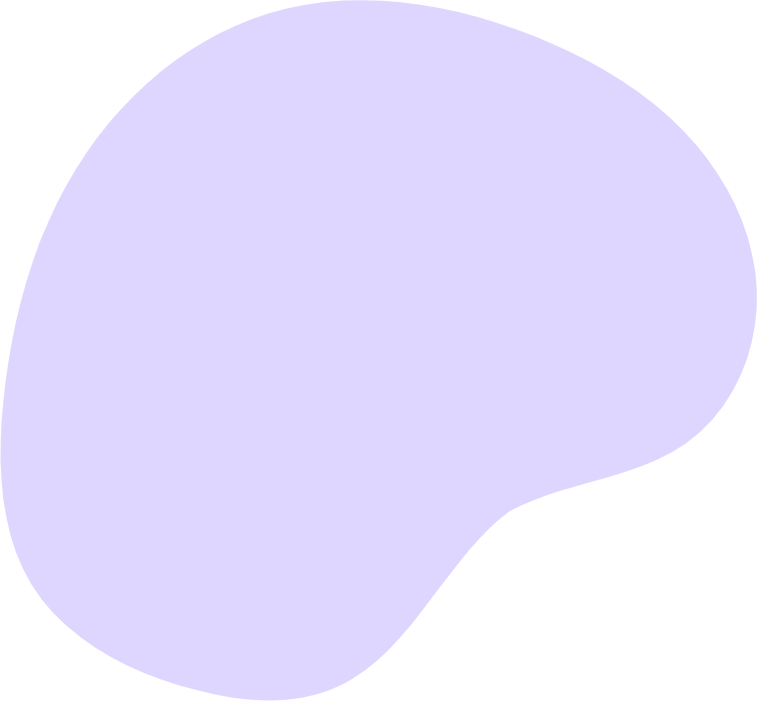 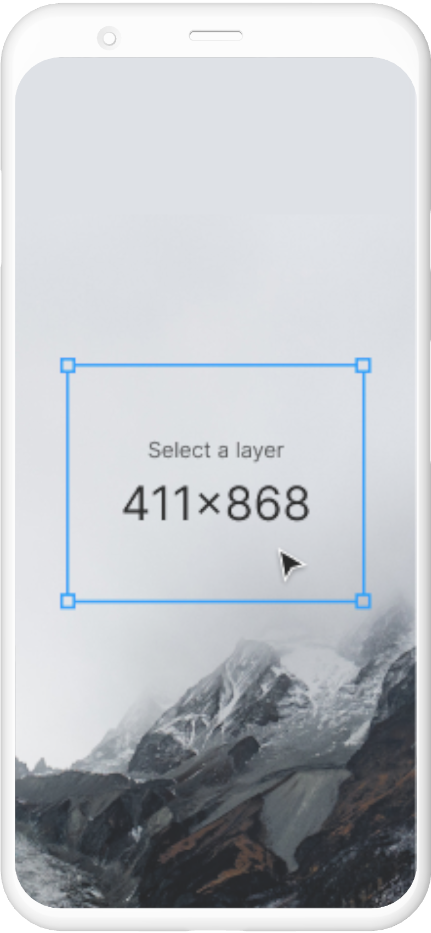 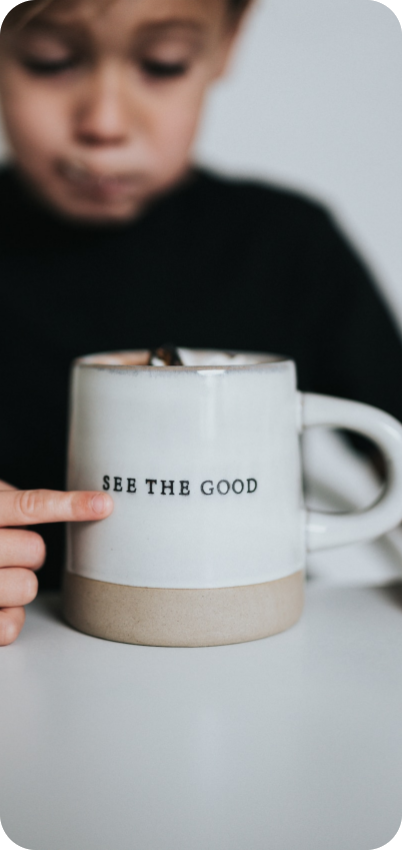 The Future of Fantasy
An mobile app
An app designed for exploring and experiencing the enchanting realm of fantasy
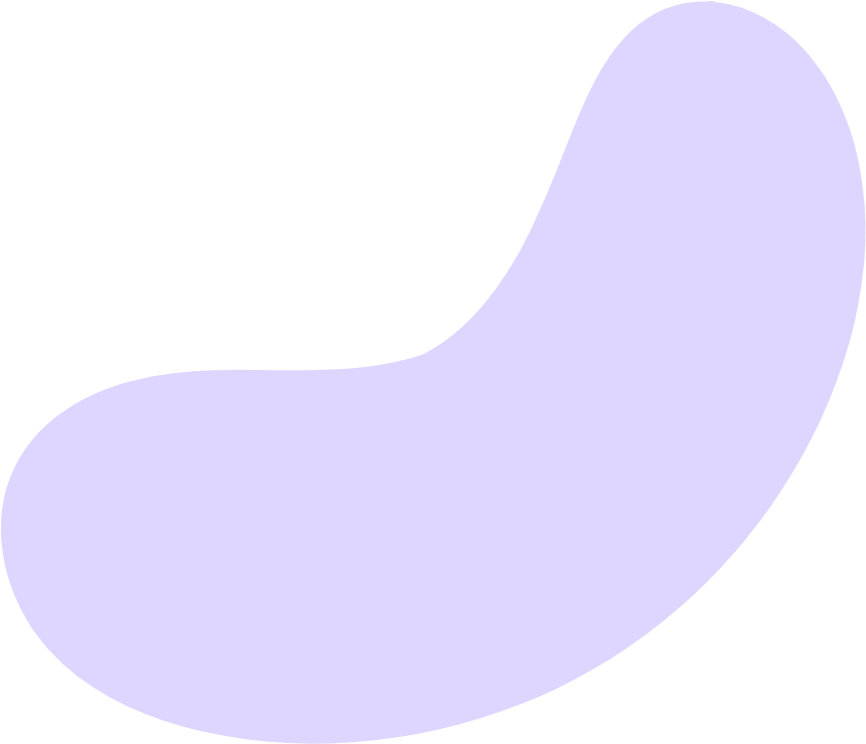 Explore a magical world
Experience fantasy firsthand
Immerse in a realm of magic
Discover untold wonders
Live your fantasy dreams
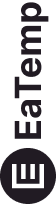 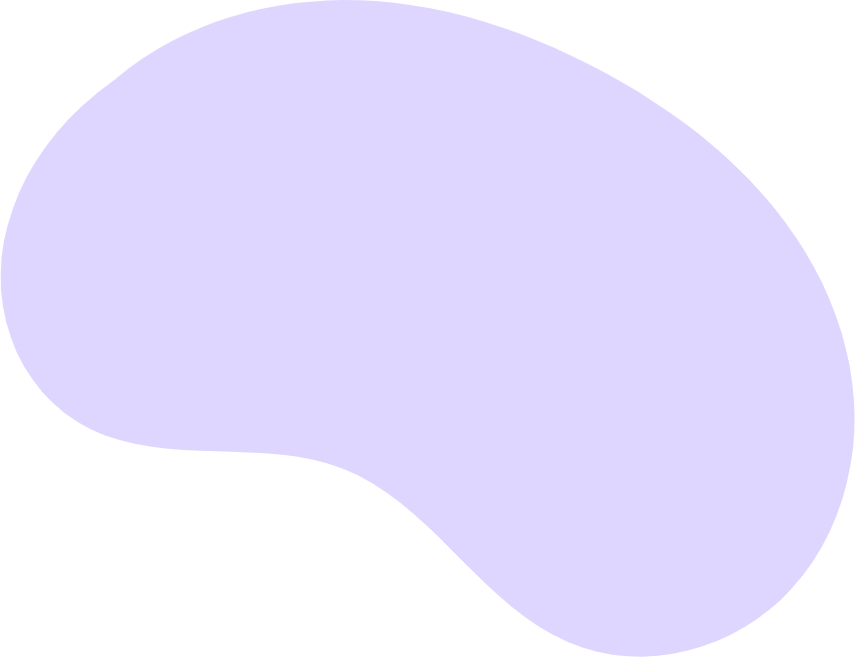 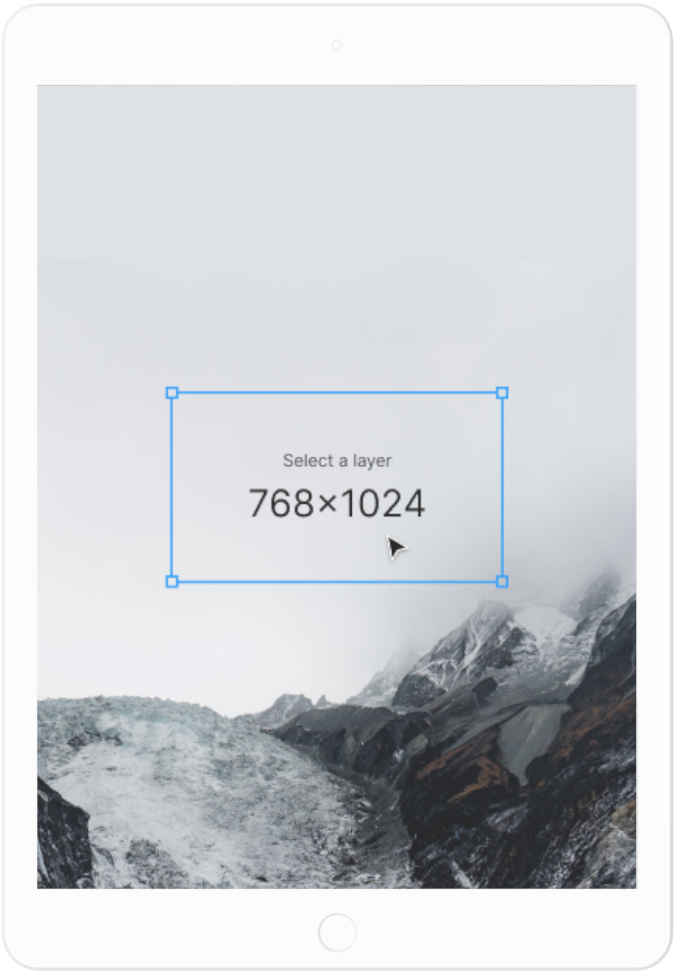 A Gateway to a World of Fantasy and Wonder
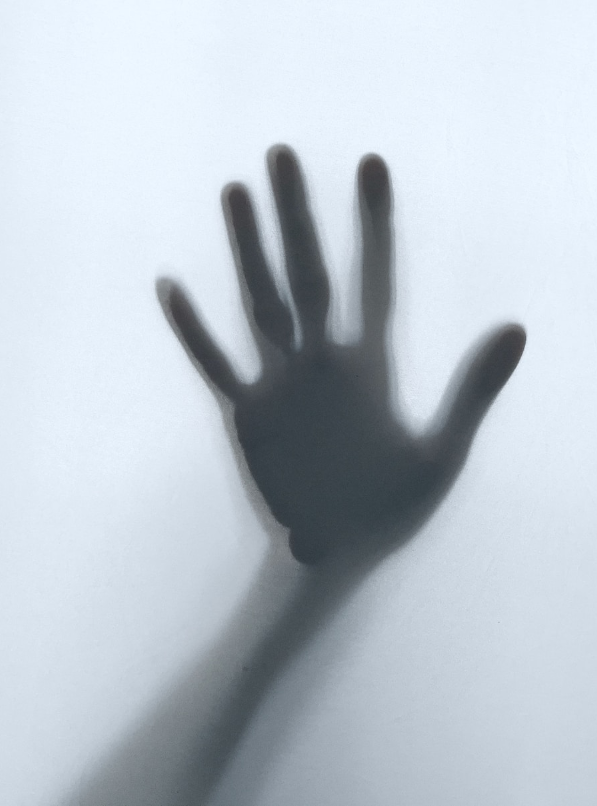 Immerse yourself in the world of magic and mystery
Explore uncharted territories and fantastical lands
Meet mythical creatures and legendary beings
Uncover hidden treasures and secret treasures
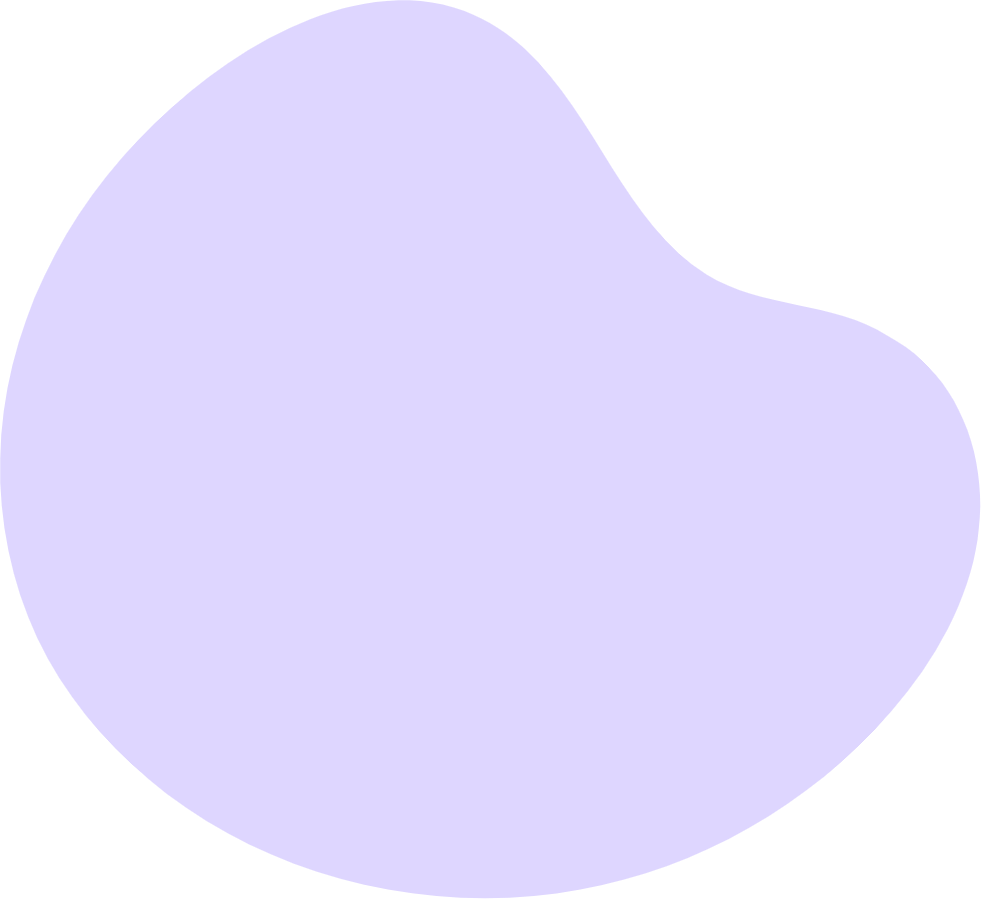 A web application
A web application designed for discovering the world of fantasy
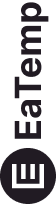 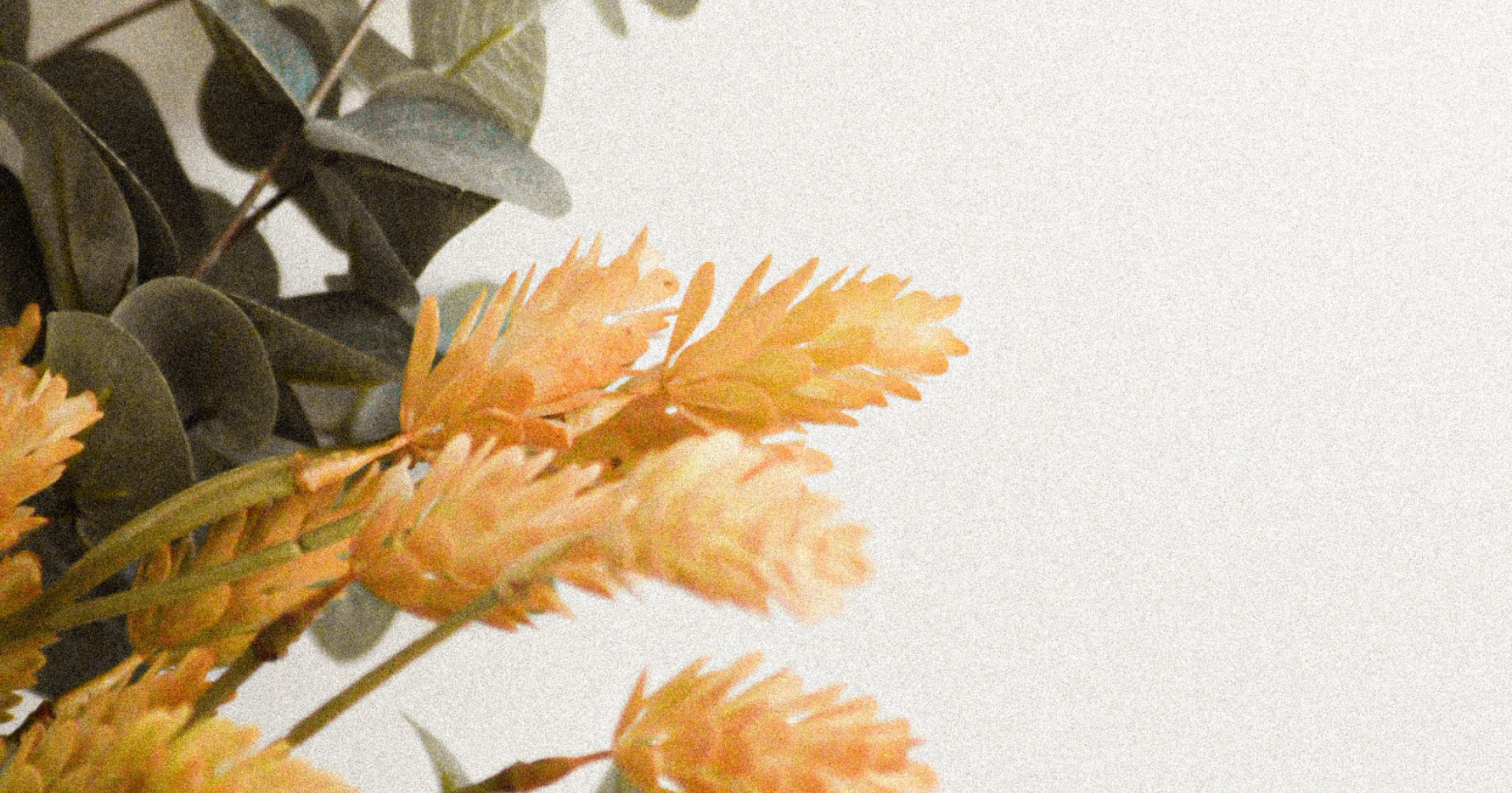 A Magic Picture
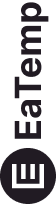 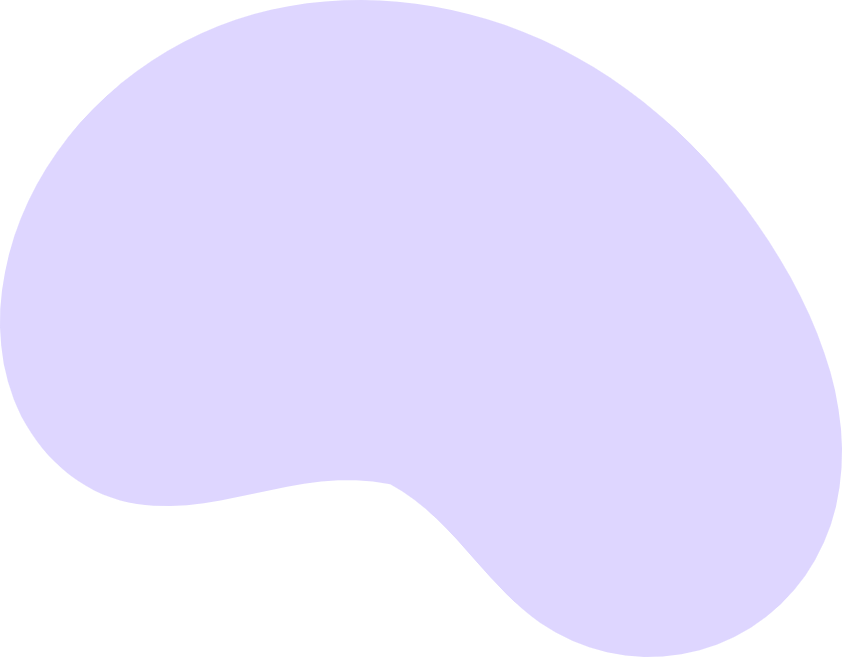 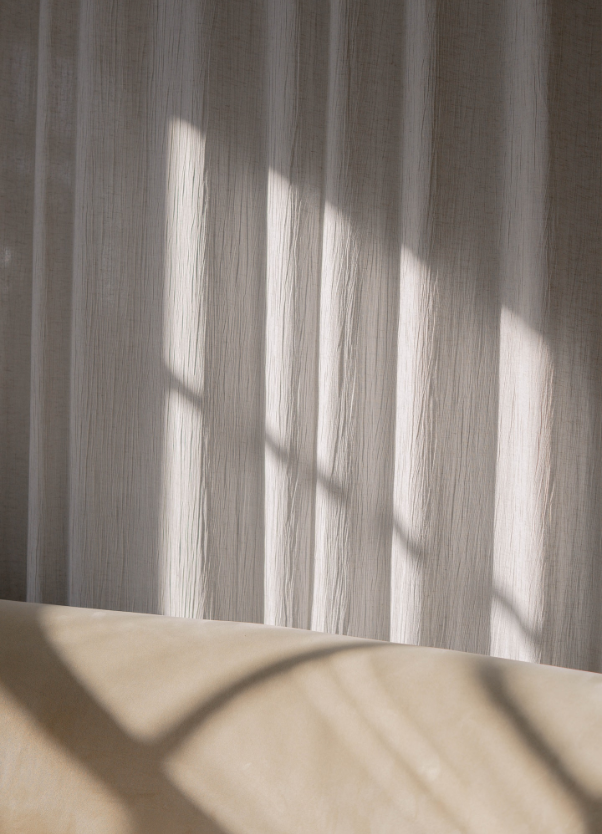 Discover the secrets
Find your own path
1
2
Explore the lush, vibrant forest and uncover the mysteries that lie within.
Choose your own path through the forest, and see where it takes you.
Meet the creatures
Uncover the magic
3
4
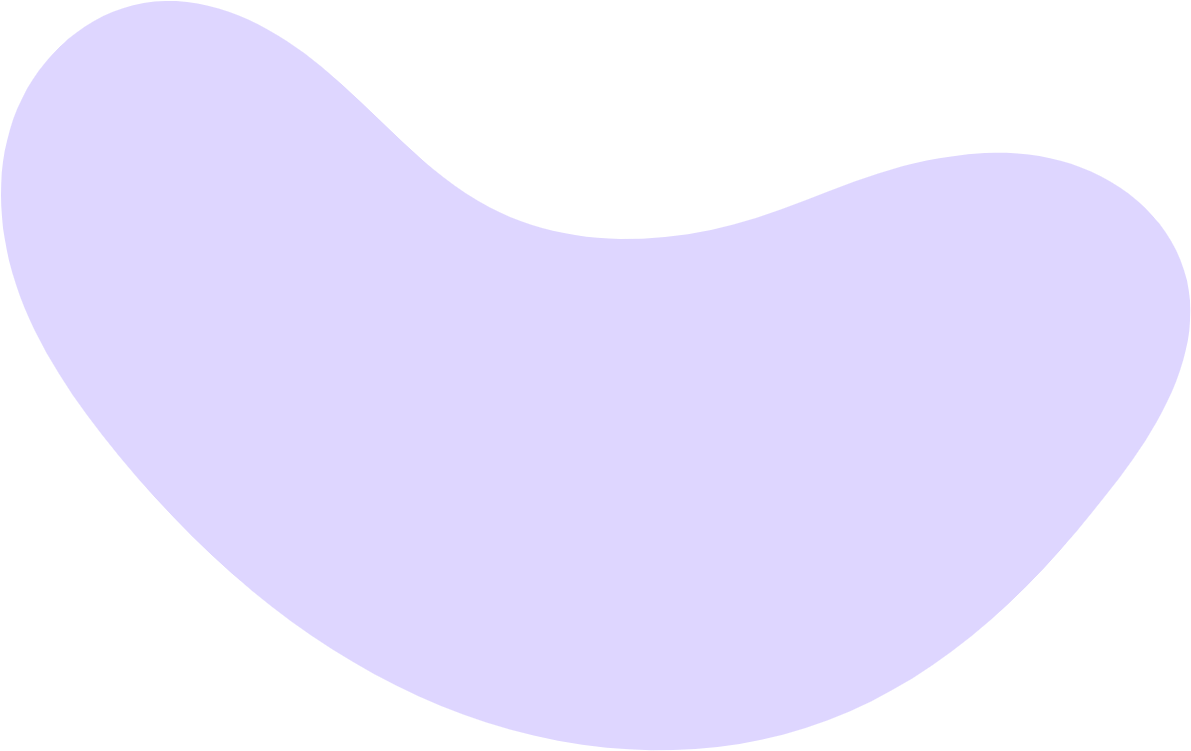 Encounter the mythical creatures that call the forest home, from talking animals to fairies.
Learn about the powerful magic that pervades the forest and how it affects all who enter.
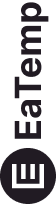 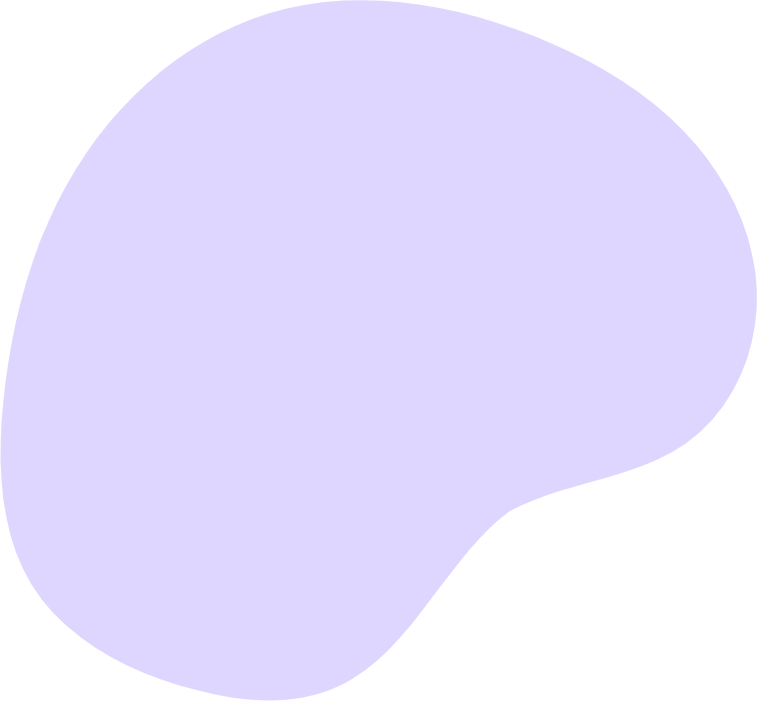 The Enchanted Forest
A magical forest filled with talking animals and enchanted creatures.
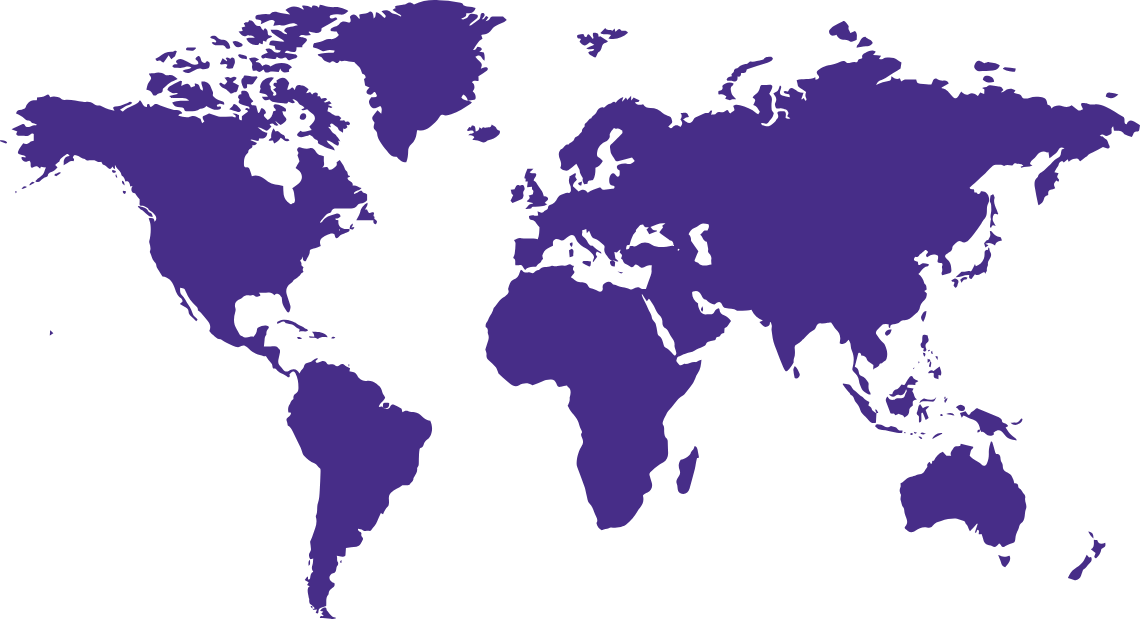 The Crystal Caves
A network of underground caves filled with precious gems and crystals.
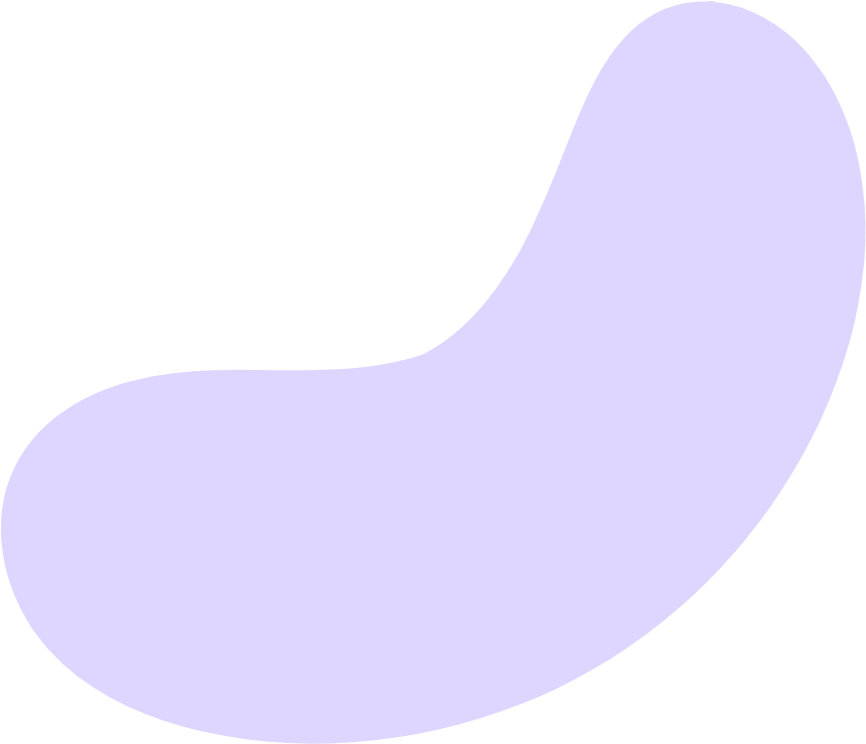 The Dragon's Lair
A dangerous and mysterious place where dragons reside.
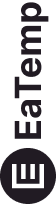 Fantasy Realm at a Glance
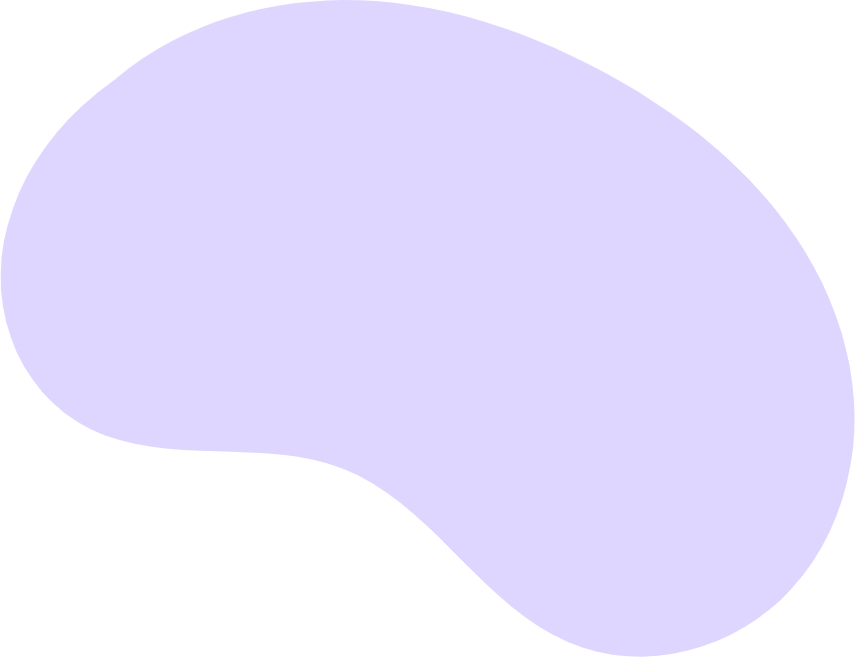 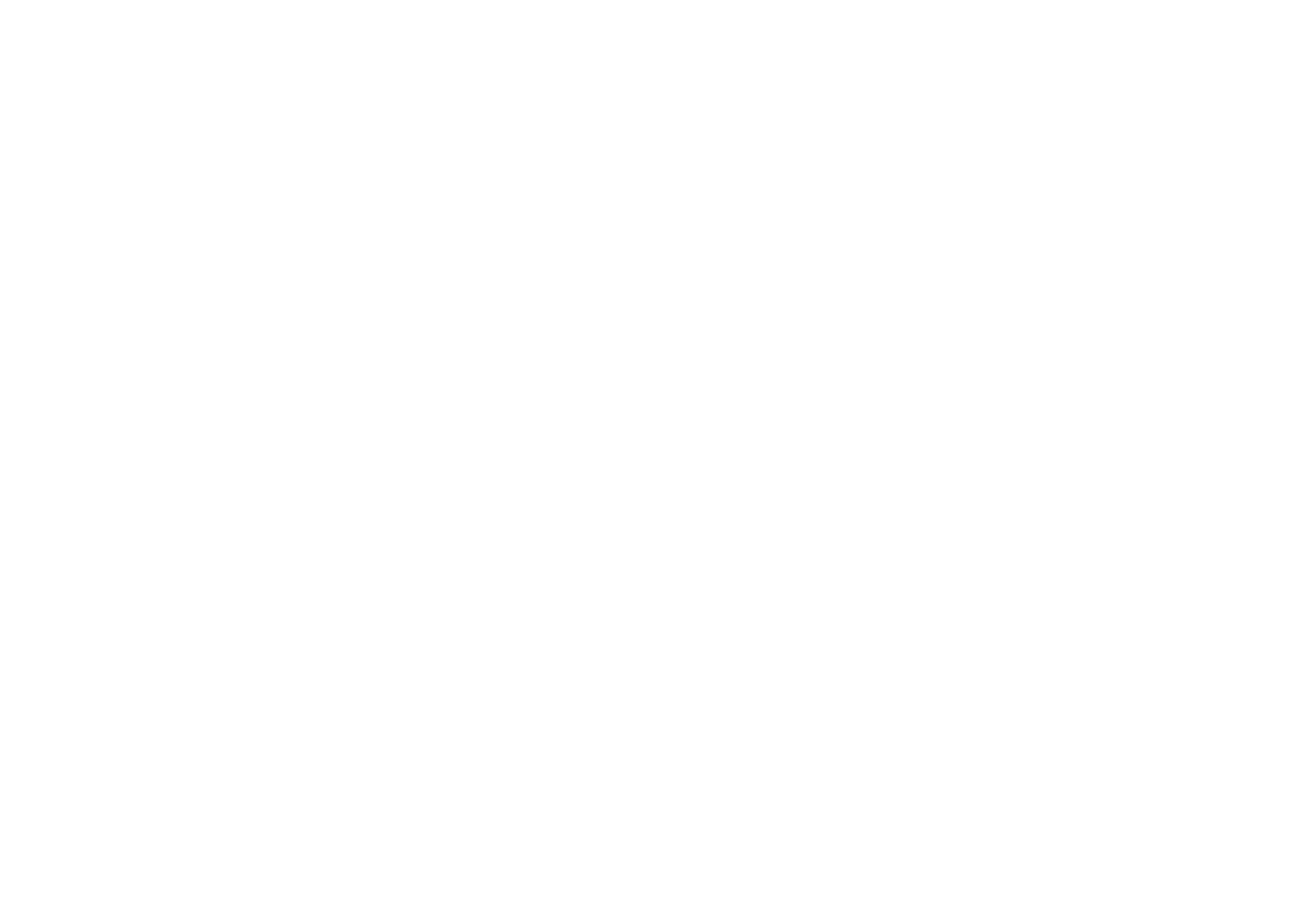 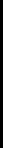 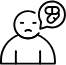 May
A rare eclipse occurs, causing strange and unpredictable magical effects across the land.
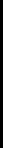 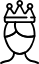 June
A group of adventurers sets out to recover an ancient artifact.
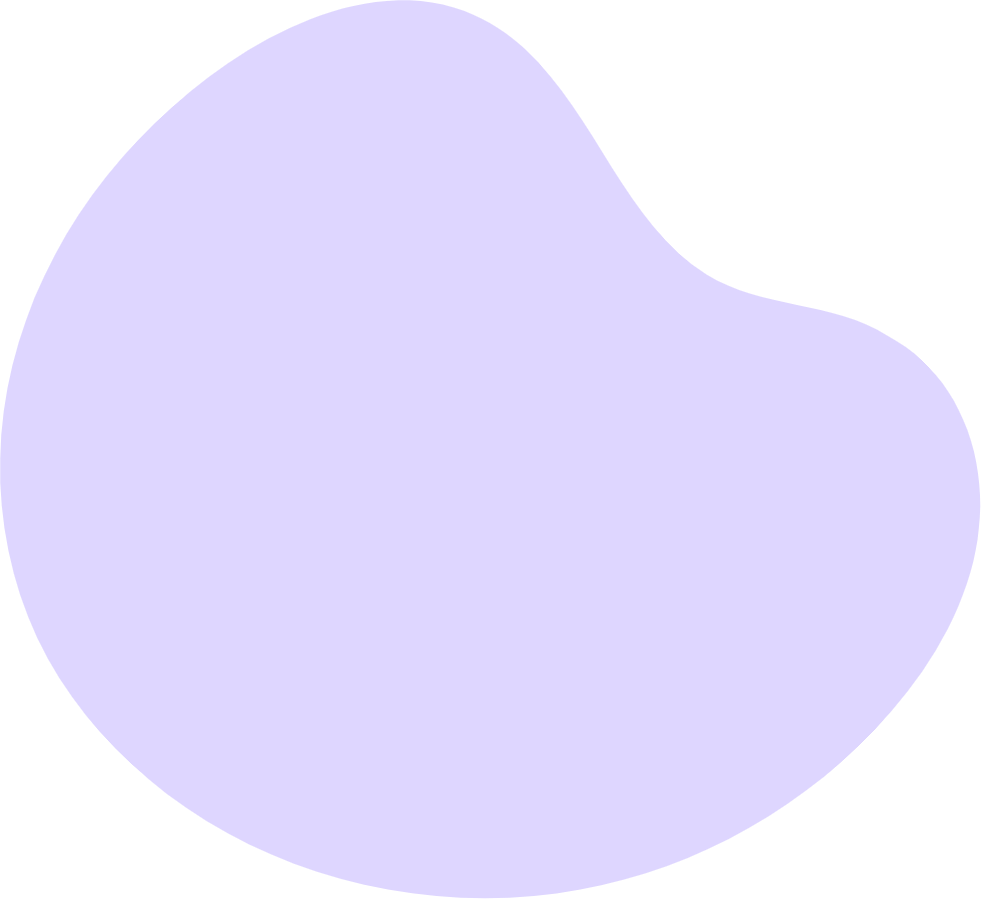 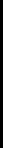 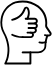 A volcanic eruption devastates a nearby city, forcing its inhabitants to flee to the safety.
July
The Timeline
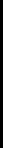 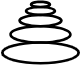 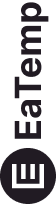 A powerful sorcerer and a cunning thief cross paths, leading to an unlikely partnership.
Aug
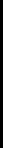 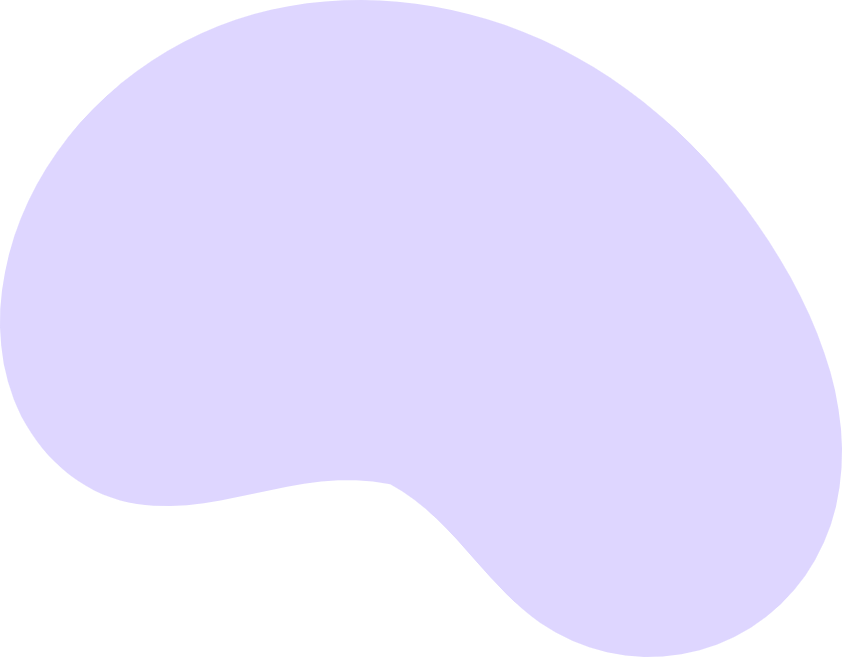 The Information
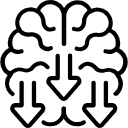 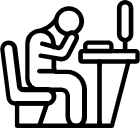 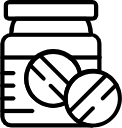 Great
Adventure
Spellcasting Competition
Treasure
Hunt
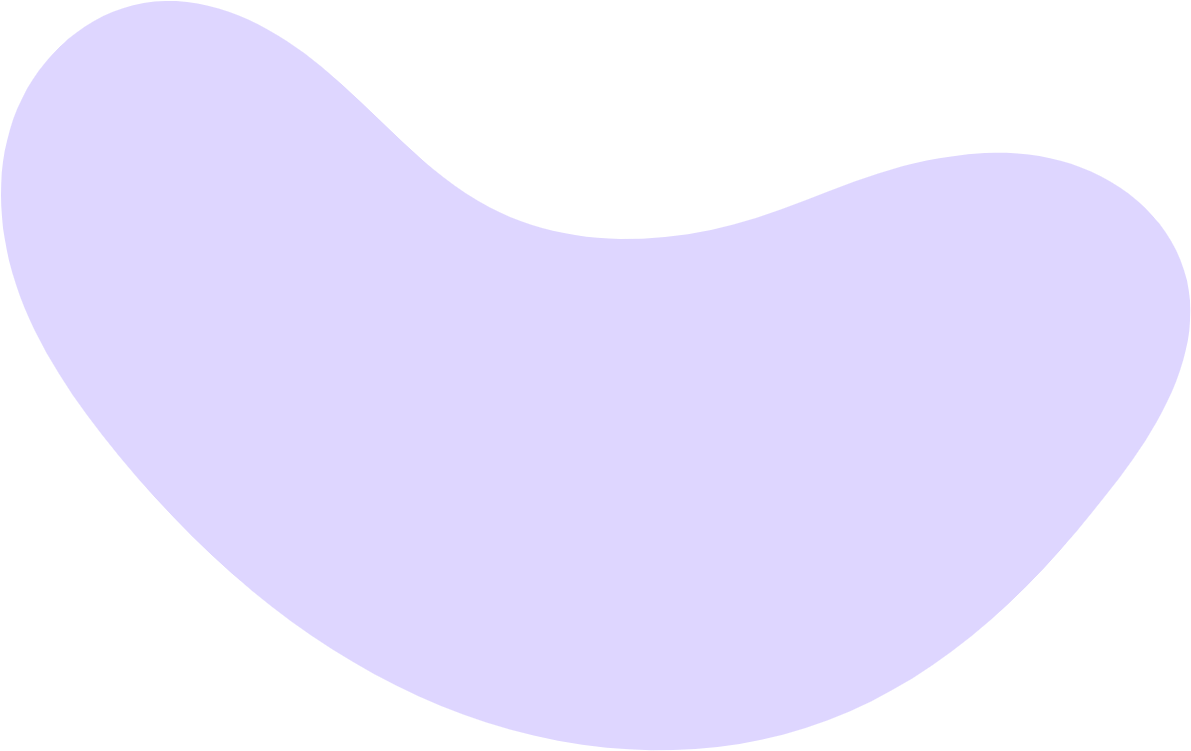 A notable year in the history of the fantasy realm, in which a large number of adventurers set out to explore.
A significant event in the history of the fantasy realm, in which the greatest spellcasters of the realm.
A significant event in the history of the fantasy realm, in which a massive and awesome treasure hunt was organized.
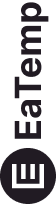 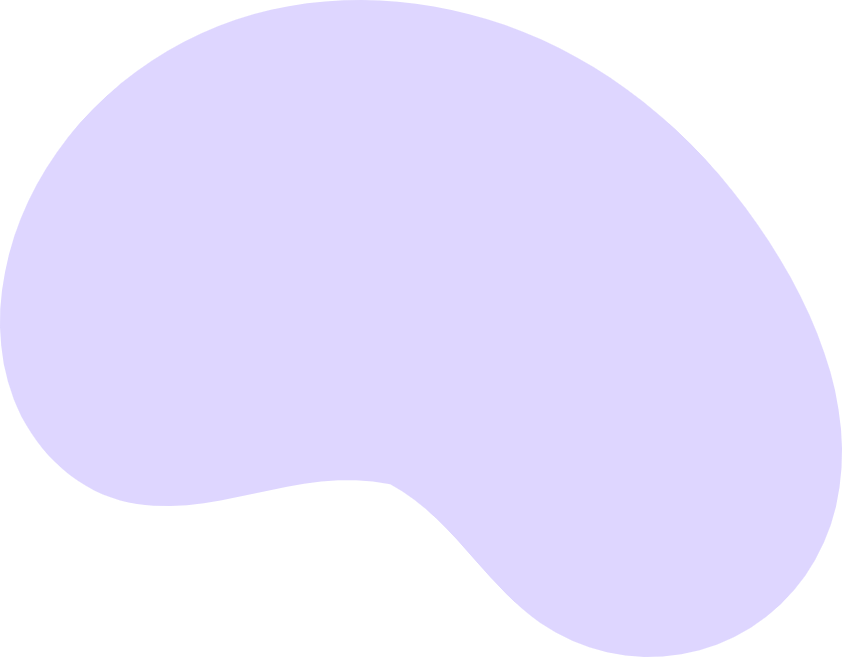 Our Team
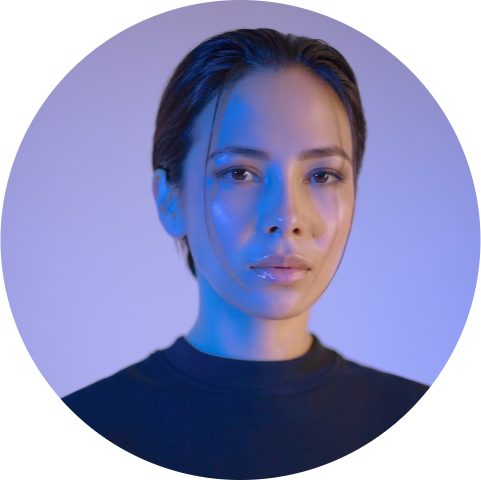 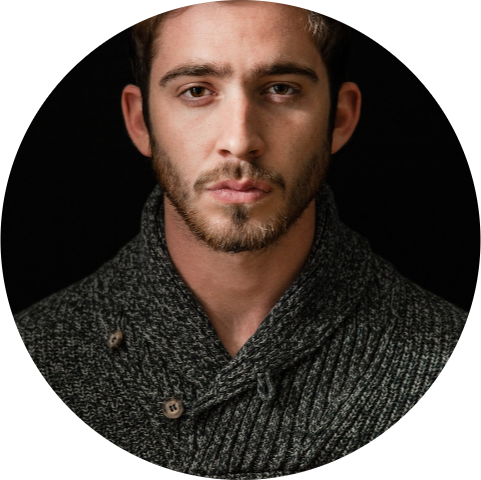 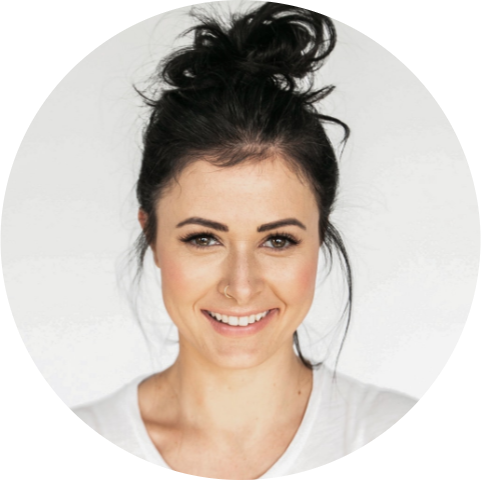 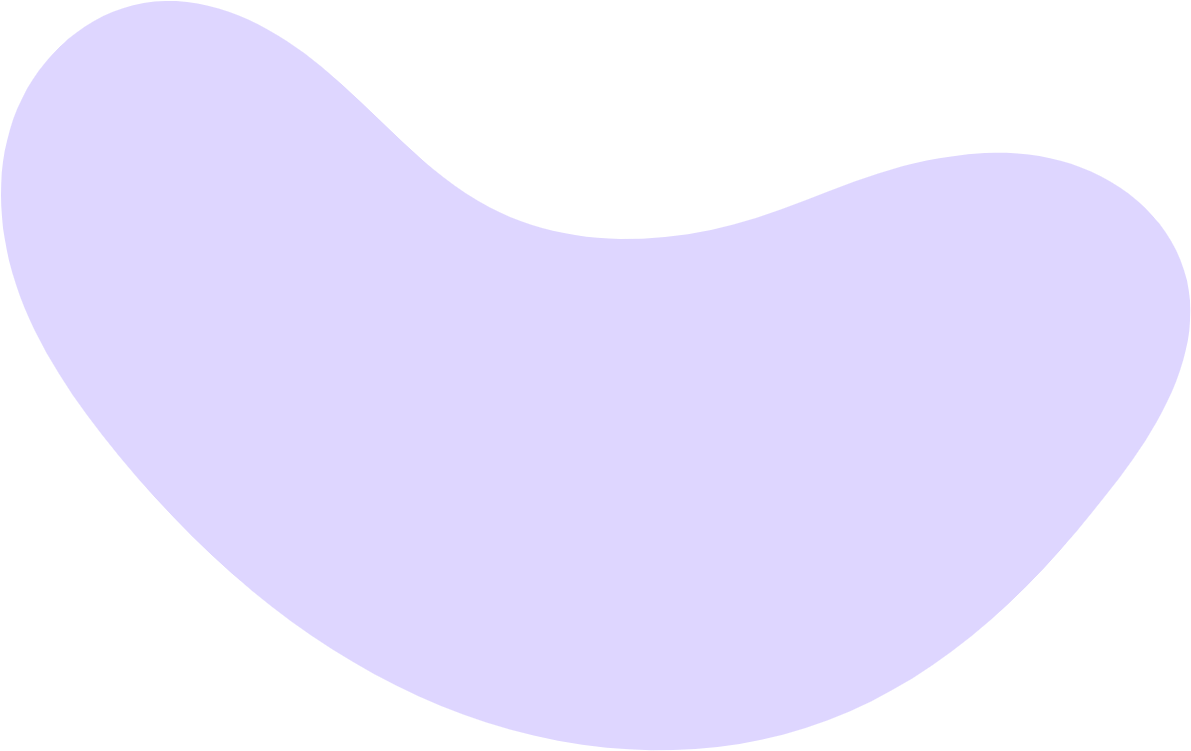 Eldruin
Elementalen
Lunaria
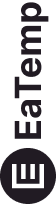 The Fire Mage
The Guardian
The Moon Priestess
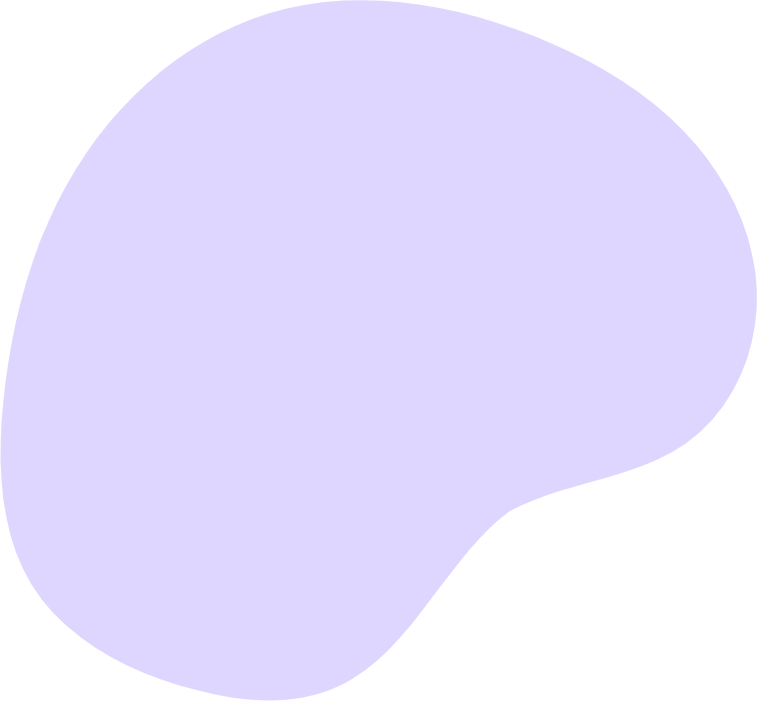 The Mystery
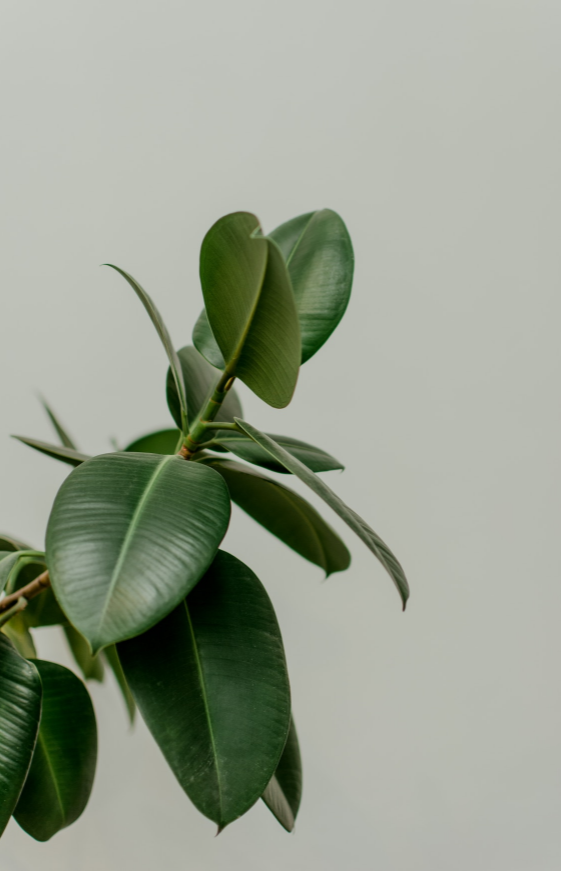 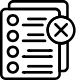 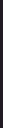 The Forbidden Forest: A place of mystery and wonder, where mystical creatures roam and flora flourishes.
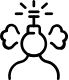 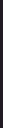 The Crystal Caves: A network of glittering caves filled with precious gems and minerals, guarded by fierce beasts.
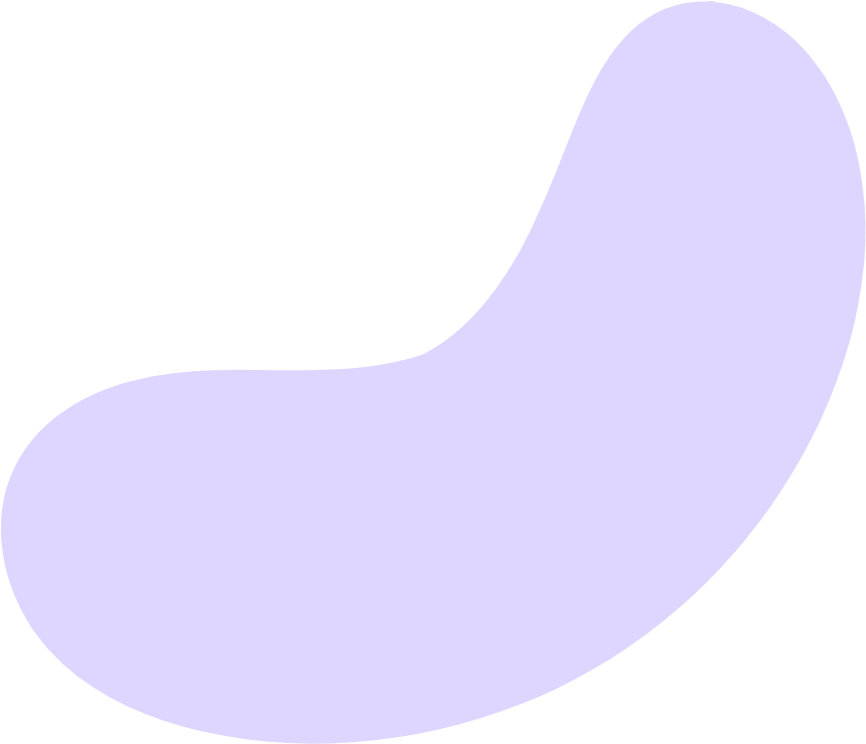 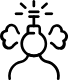 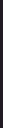 The Enchanted Garden: A place of pure beauty and tranquility, where the colors of the flowers are vibrant.
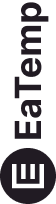 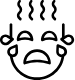 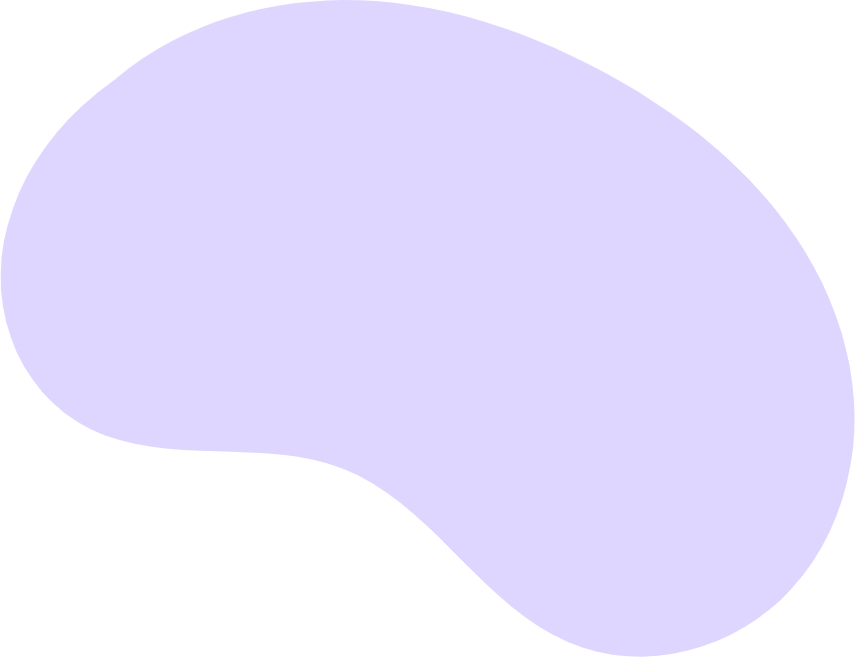 The List
Fire-breathing creatures that are often powerful and dangerous
Dragons
Medieval-like Settings
Worlds with castles, knights, and feudal systems
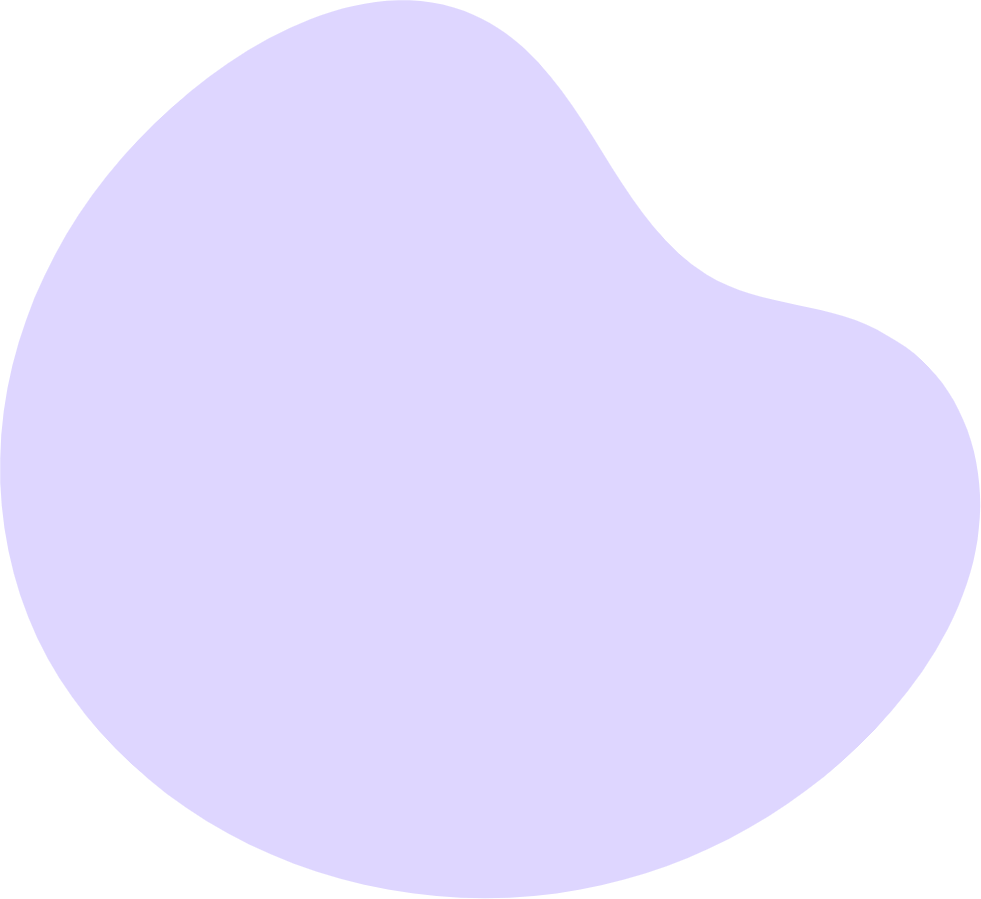 Chosen One Trope
A hero chosen by destiny to save the world
An integral part of fantasy stories, can take many forms
Magic
A curse that is unique, creative, and fits within the story
The Best Curse
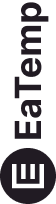 Unique Creatures
A variety of fantastical beings that inhabit the world
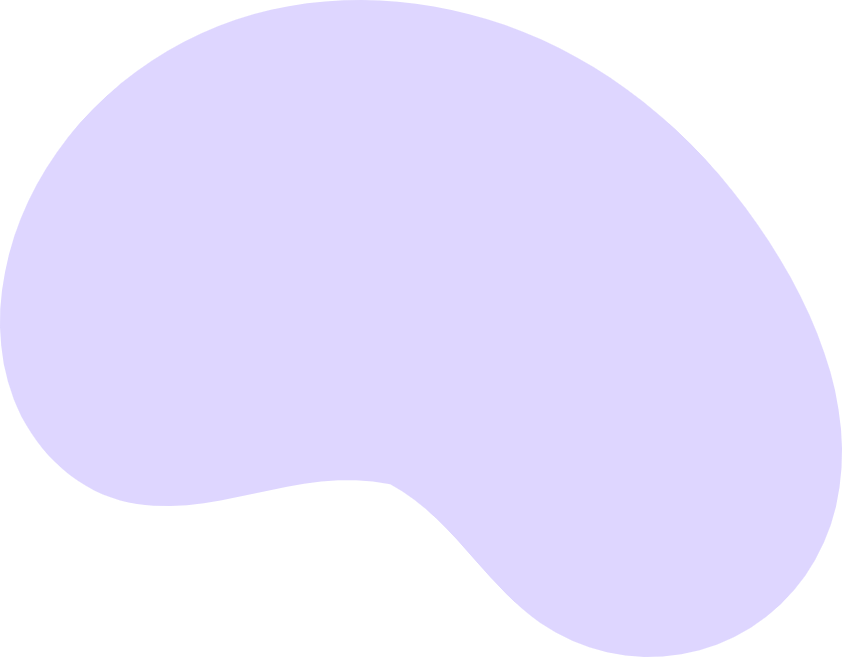 The Organization
Chloe Ng
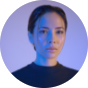 The Mage
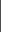 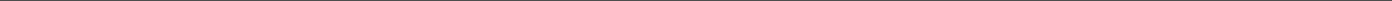 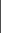 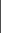 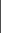 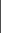 Valtorin
Aurielle
Theronis
Dariana
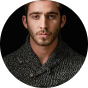 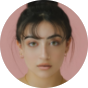 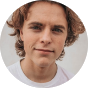 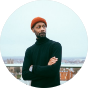 The Assassin
The Priestess
The Warrior
The Shaman
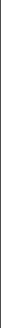 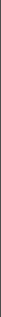 Lucian
Elvina
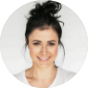 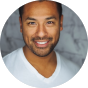 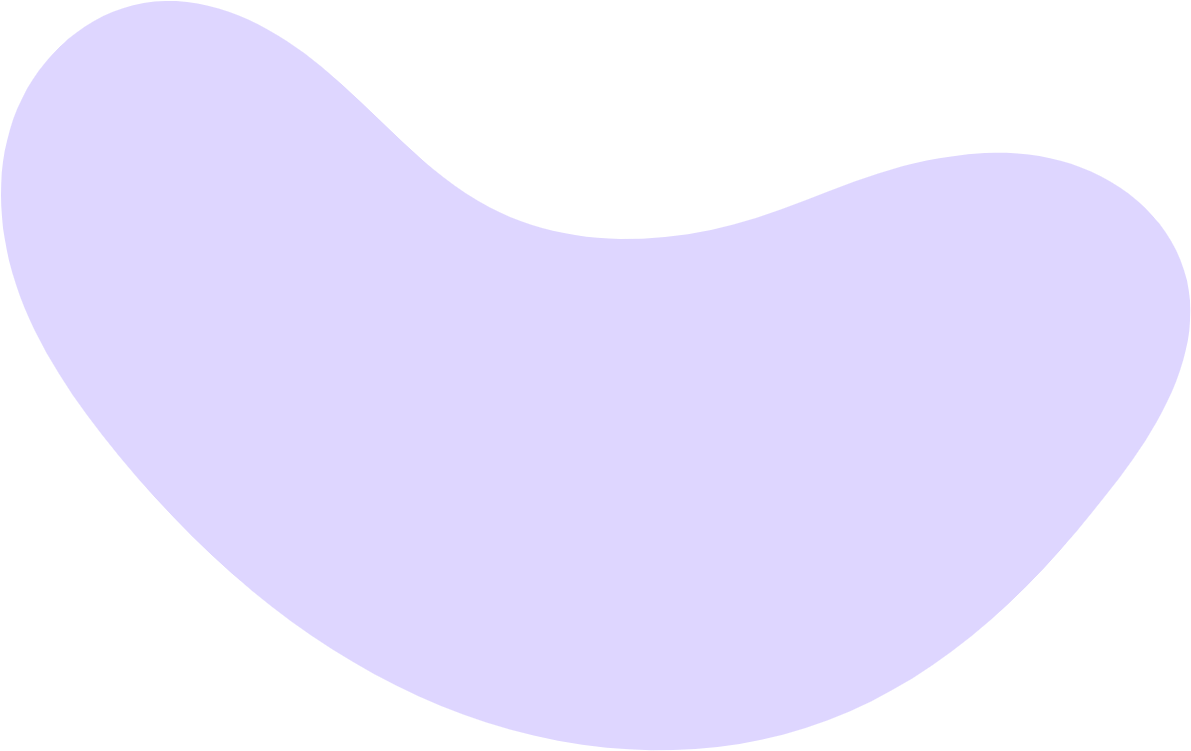 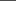 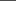 The Conjurer
The Oracle
Cedric
Seraphina
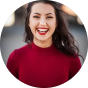 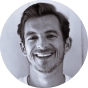 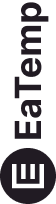 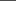 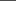 The Timekeeper
The Lightbringer
To download more editable chart, click here
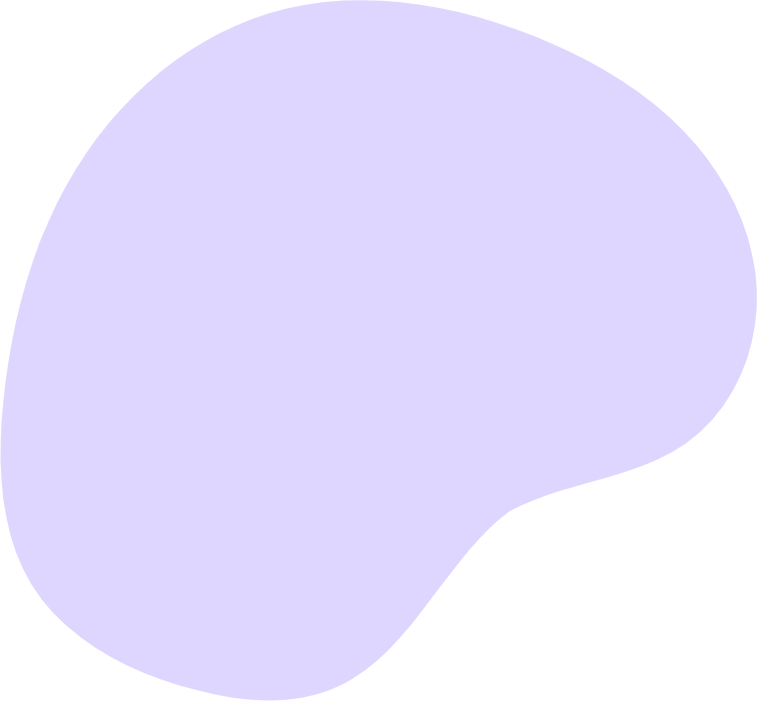 Thank you for choosing EaTemp
We offer free and high-quality slides templates for your presentations. We appreciate you choosing us and hope our templates have been helpful. 
As a new website, we rely on your support to grow, so please help us by sharing our site with your friends and colleagues.
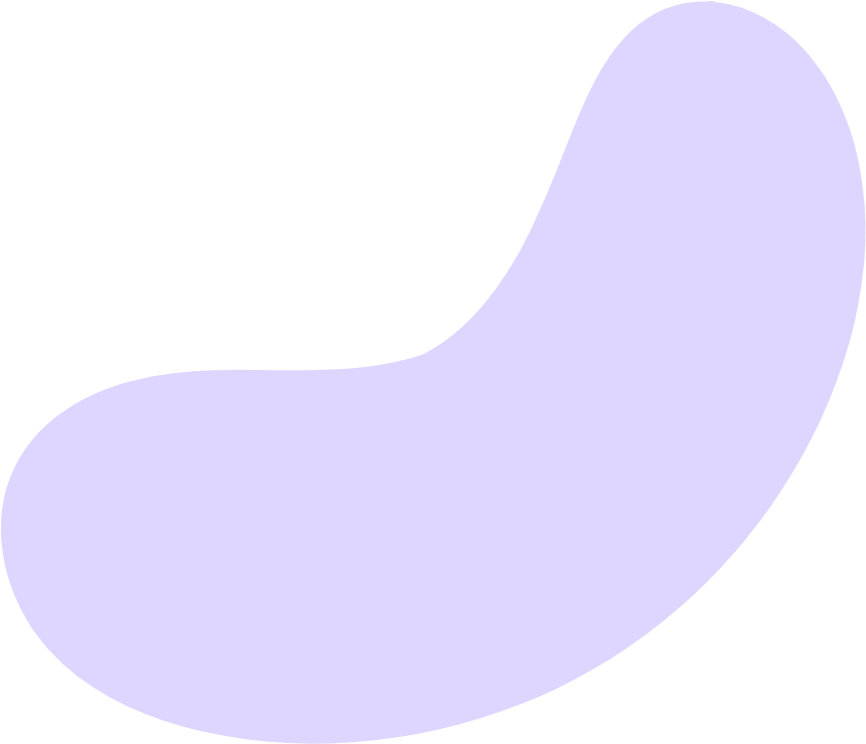 Credit | Image: Unsplash
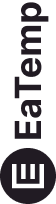